Excel из пакета MsOffice
Универсальная электронная таблица2017, ААл
1
Аналогичные бесплатные программы
Google Sheets 
Вход: Google => Drive => New => Google sheet
LibreOffice 
OpenOffice 
Разные бесплатные online редакторы типа Excel 
Находил, но не пробовал. ААл
2
Учимся на примере Excel 2007
Ограничения по объему 
 MS Excel 2007:  не более 1 млн 49 тыс строк
 Google Sheets: не более  2 млн ячеек
Другие релизы или программы устроены аналогично. 
Разбирайтесь сами!
3
Что нужно нам от электронной таблицы
Интерактивная обработка массивов данных среднего размера - до нескольких сотен тысяч строк
Сортировка, преобразование, вычисление, слияние данных из разных источников, составление сводных таблиц и т.п.
Представленение результатов для публикаций и отчетов
Графики, гистограммы, диаграммы и т.п.
4
Питон ПРОТИВ Excel
Python Guru or Snake in the Grass?
Excel - улучшенный гематрат            (словарь)
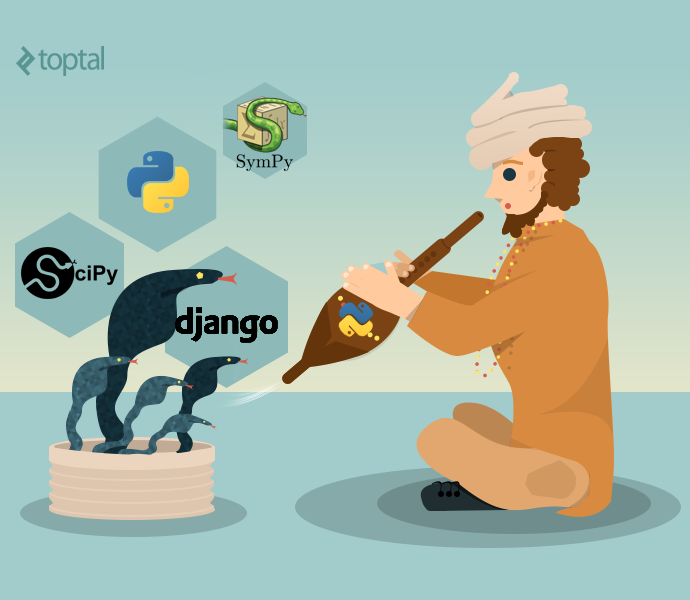 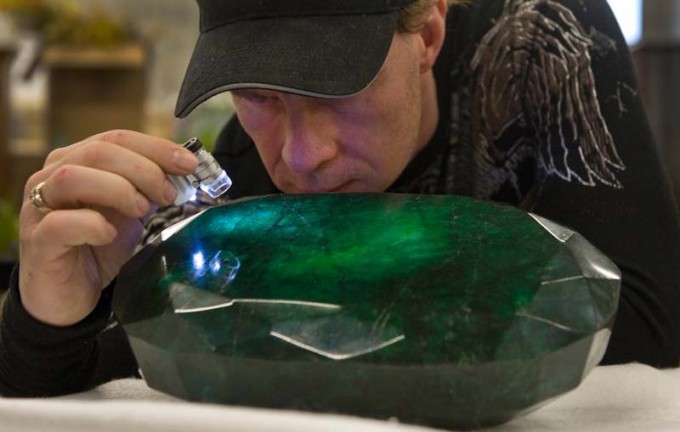 Python for dummy
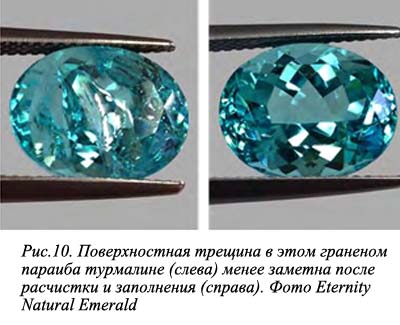 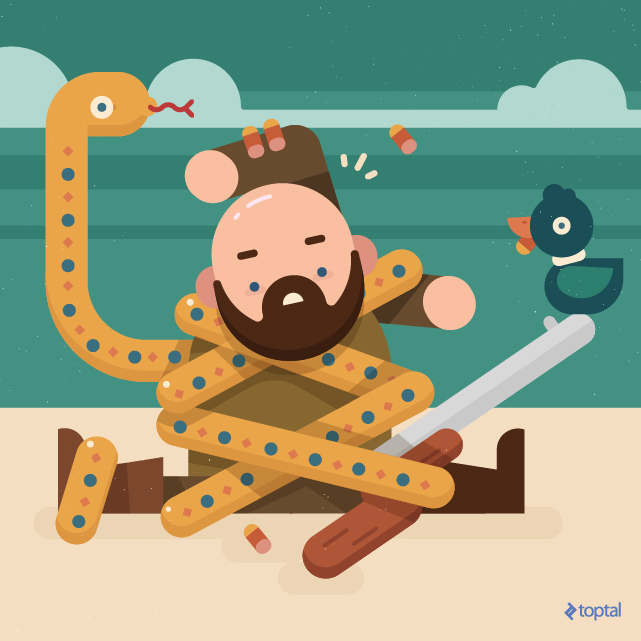 Изумруд после обработки Excel
5
Питон ПРОТИВ Excel
6
Структура файлов
Файл Excel имеет расширение .xlsx или .xls
Файл состоит из листов
Лист – таблица; состоит из ячеек
Возможно использованиеданных из одного .xlsx файла в другом.xlsx файле
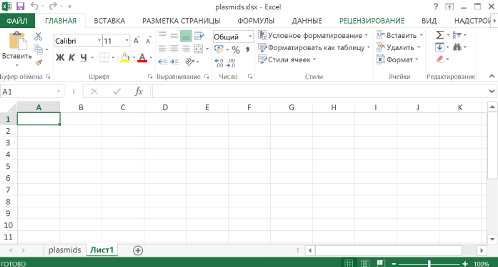 7
Общий вид листа
Ячейка
А1 ($A$1)
Кнопки для 
работы с файлами
Кнопки для 
форматирования ячеек
Поле состояния
содержимого
ячейки.
Список листов, входящих в книгу
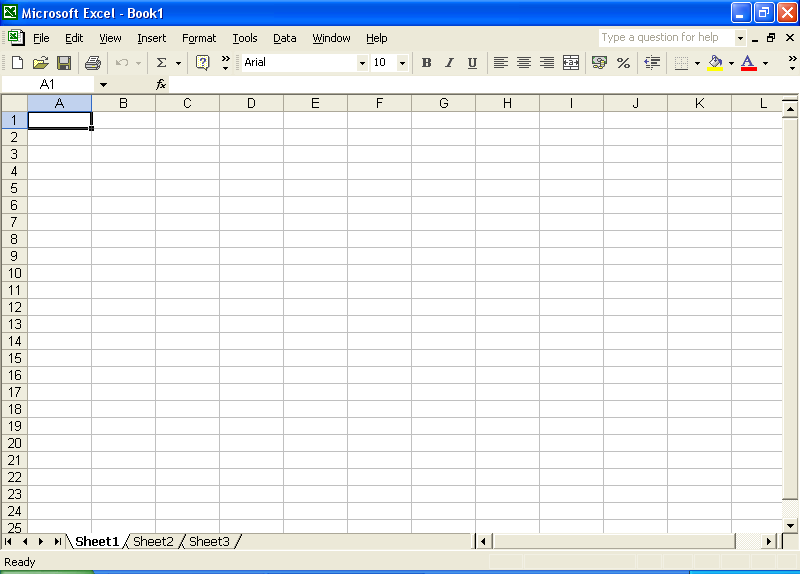 8
[Speaker Notes: При запуске приложения Excel на экране отображается большая пустая сетка. Вдоль её верхней части располагаются буквы, а вдоль её левой части — числа. В нижней части экрана располагаются ярлычки с именами «Лист1», «Лист2» и т. д. Листы образую книгу  Excel

В верхней части окна располагается лента, содержащая:
Меню
Кнопки для работы с файлами
Кнопки для форматирования ячеек
Поле состояния содержимого ячейки
+те панели инструментов(toolbars),что вы сами туда добавите

Данные вводятся в ячейки. 
При открытии новой книги первая ячейка в левом верхнем углу листа выделена черной рамкой. Это означает, что все вводимые с клавиатуры данные будут введены в эту ячейку.
Данные можно вводить в любую ячейку, выбрав ее на листе щелчком мыши. Однако в большинстве случаев начинать ввод данных лучше с первой ячейки (или соседней). 
Когда пользователь выбирает какую-либо ячейку, она становится активной. Активная ячейка выделяется черной рамкой; выделяются также заголовки столбца и строки, в которых расположена ячейка.]
Ячейка
Адрес:
B2 (в том же листе)
TestSheet!B2 (в том же файле)
[TestFile.xlsx]TestSheet!B2 (в другом файле)
Четыре атрибута ячейки: 
значение,
 формула, 
форматирование,
 комментарий
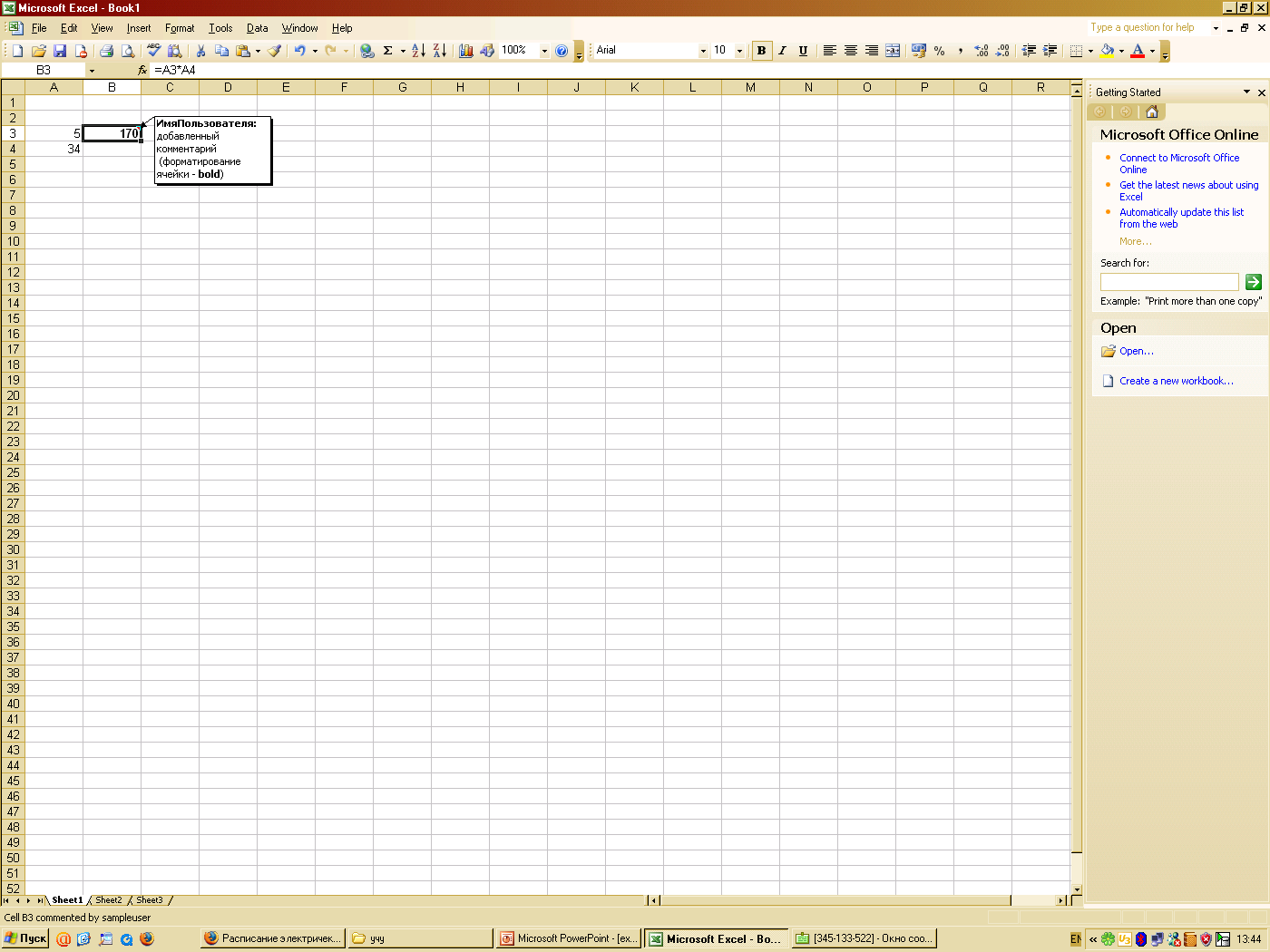 Формула:
=A3*A4
Значение:
 170
Форматирование:
arial 10, bold, 
правое выравнивание, 
общий формат числа и т.д
Комментарий
9
Формула
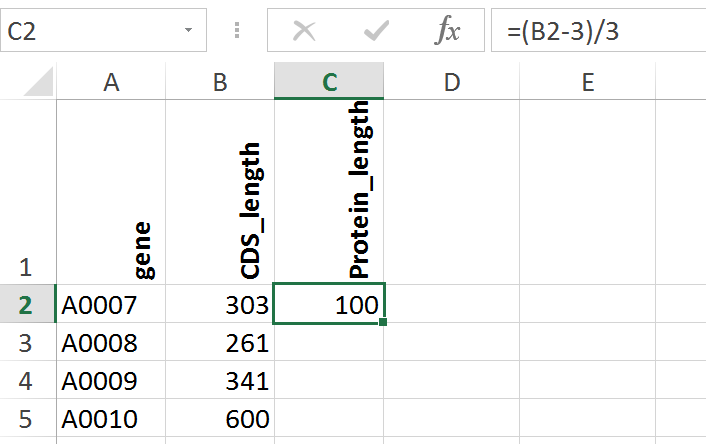 Ввод – через “=“
Встроенные функции
Мастер формул
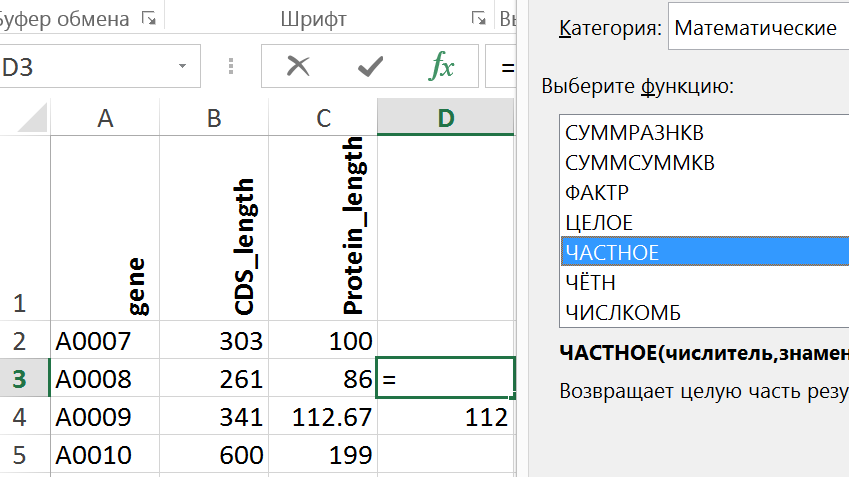 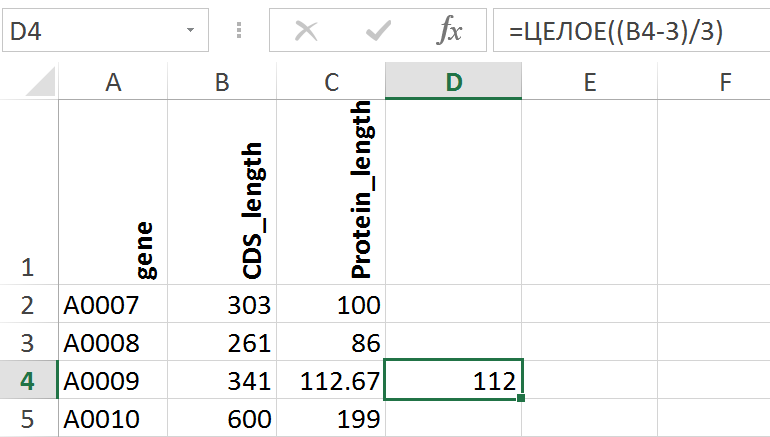 10
Встроенные функции
Математические
abs
макс
sin
мин
exp
целое
остат
частное
Log
корень
Проверка значений
счётесли
счётеслимн
суммесли
суммеслимн

Логические
если
И
ИЛИ
НЕ
еслиошибка
ИСТИНА
ЛОЖЬ
Статистические
срзнач
стандотклон
медиана
случмежду

Ссылки
впр
гпр
строка
столбец
индекс
Текстовые
сжпробелы
левсимв
правсимв
пстр
сцепить
считатьпустоты
длстр
найти
поиск
… и много других
11
Распространение формулы
Задача: вычислить интеграл от 0 до 1 от ex
Доллар  запрещает изменение при распространении
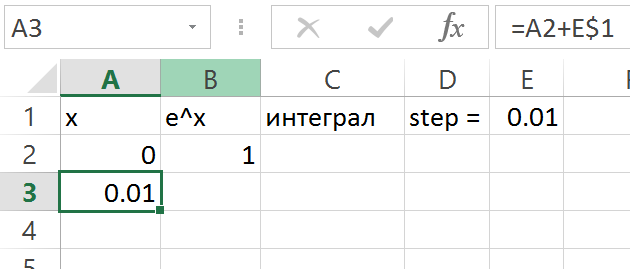 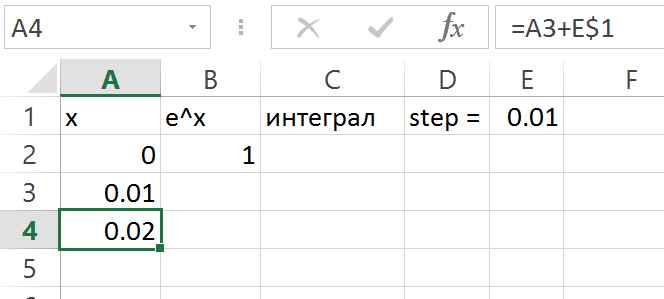 Ctrl+D
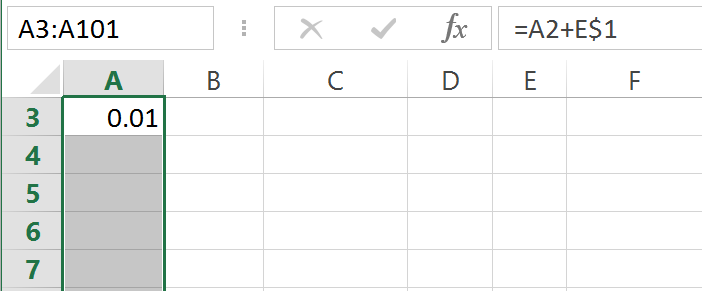 Ctrl+D
Выделение прямоугольной области
Распространение вниз
(Ctrl+R – распространение вправо)
12
См. Support.xlsx
… продолжение
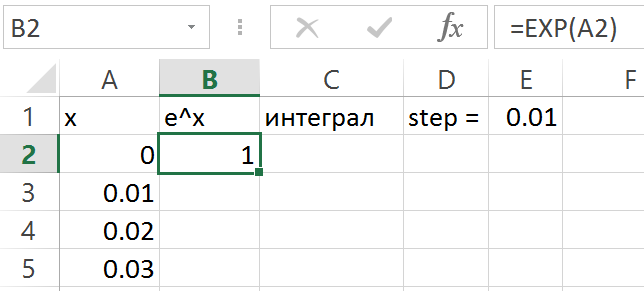 Формула для интеграла от 0 до x
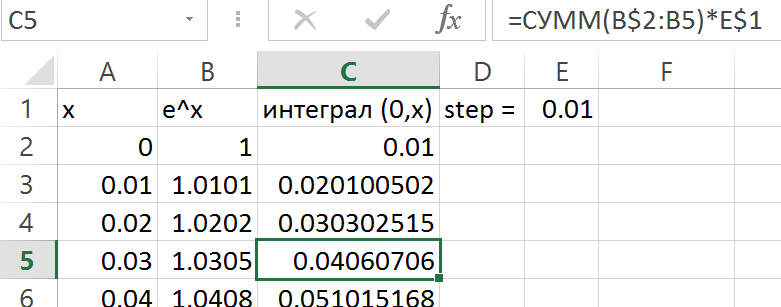 Двойной щелчок приводит 
к распространению до последней заполненной 
ячейки в соседнем столбце
13
Фиксировать можно и столбцы
Знак $:
K$29:L30   или  K$29:$L30 или $K$29:$L$30

Все комбинации выделяют ту же область, но …

При распространении и копировании формулы модифицируются по разному
14
См. Support.xlsx
Плоская таблица. Пример
15
Плоская таблица
16
Требования
Названия колонок – в первой строке.  Если названия длинные, то удобно повернуть текст вертикально  и разрешить перенос.
Остальные строки – с данными. Все ячейки заполнены! Пустая ячейка может быть только если это – предусмотренное значение; например, обозначает «данные неизвестны»
В первой колонке – уникальный идентификатор строки
 НЕТ ОБЪЕДИНЕНИЙ ЯЧЕЕК!
17
Не плоская таблица. Пример.Как надо было ее составить
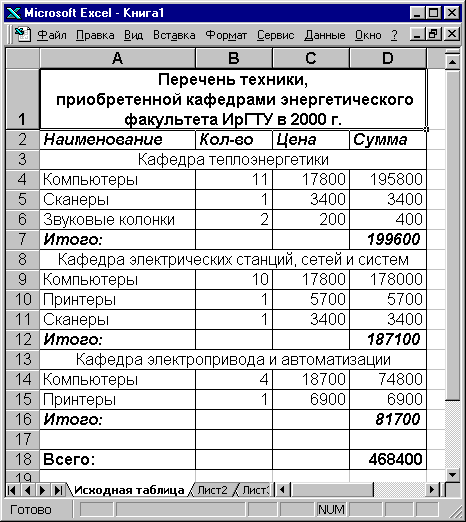 18
Ввод данных
С помощью мастера импорта
Из текстового файла (genomes-overview.txt)
Путем копирования
Путем автозаполнения
Копирование вниз (Ctrl-D) и вправо (Ctrl-R)
Арифметическая прогрессия
Путем вычисления значений. Формулы.
19
Совместимость таблиц. Функция ВПР
Results tmp вставить имя и фамилию
20
КОНЕЦ
Пока остановимся …
21
Импорт данных из текста
22
[Speaker Notes: В Exсel  можно импортировать данные из других форматов (например .txt)
Для этого надо открыть нужный файл (File->Open  или клавишами Ctrl+O)
Чтобы в нужной папке увидеть импортируемый файл, просим показывать в списке не только .xls файлы (Files of type: All Files)
Выбираем интересующий нас файл и открываем его]
Импорт данных из текста
Кодировка
Тип текстовой таблицы
23
[Speaker Notes: Мастер импорта текстов (text import wizard) предлагает разбить искомый текстовый файл на ячейки
Нужно указать формат исходных данных (original data type), выбрав из двух вариантов:
-с разделителями (delimited) /значения полей разделяются знаками-разделителями/ {в большинстве случаев используют этот вариант}
Или
-фиксированной ширины (fixed width) /поля имеют заданную ширину/

Можно также указать, с какой строки начать импорт (start import at row), если нужен не весь файл
На правильное отображение импортируемых данных влияет правильность выбора кодировки (формат файла=file origin)

В окошке ниже отображаются все изменения]
Импорт данных из текста
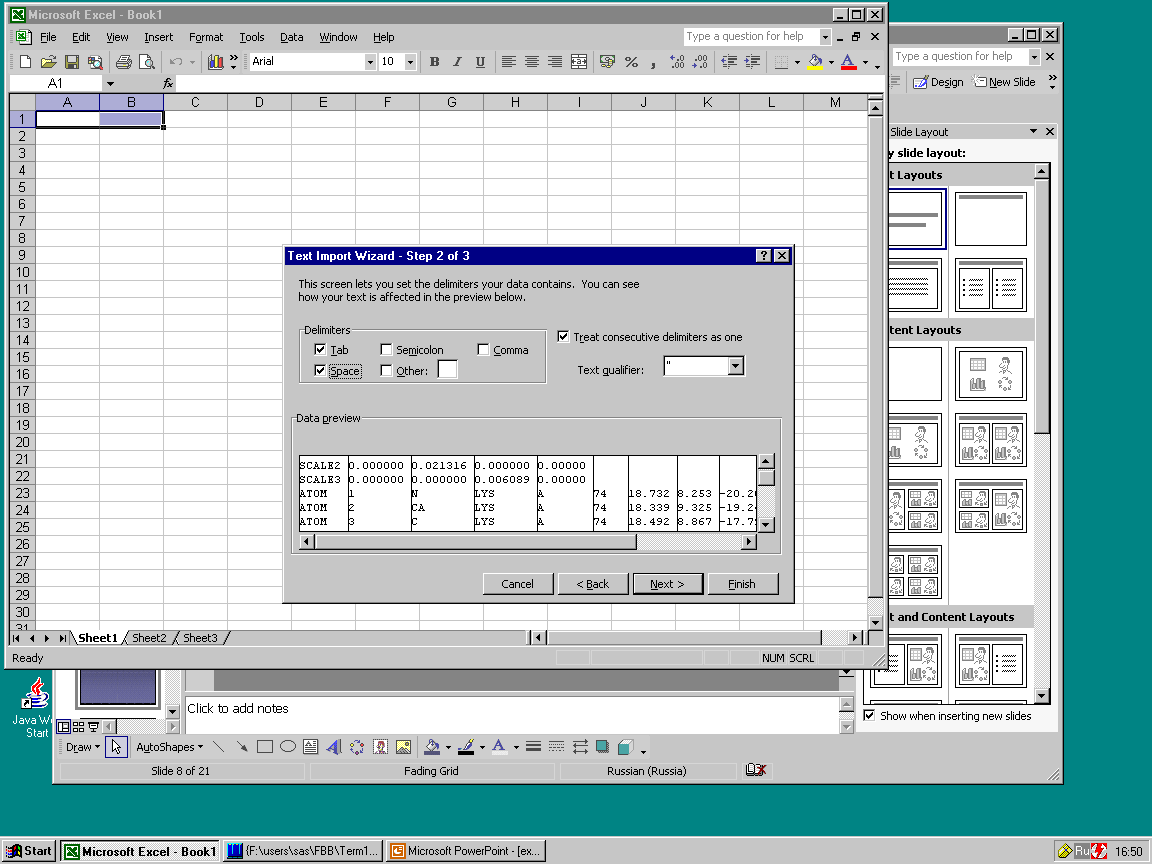 Разделители данных
24
[Speaker Notes: На следующем шаге предлагается 
-выбрать один или несколько символов-разделителей (если на 1 шаге выбрали delimited=с разделителями): запятая, точка с запятой, пробел, знак табуляции или указать свой
или
- (если выбрали колонки фиксированной ширины) подвигать вручную границы столбцов]
Импорт данных из текста
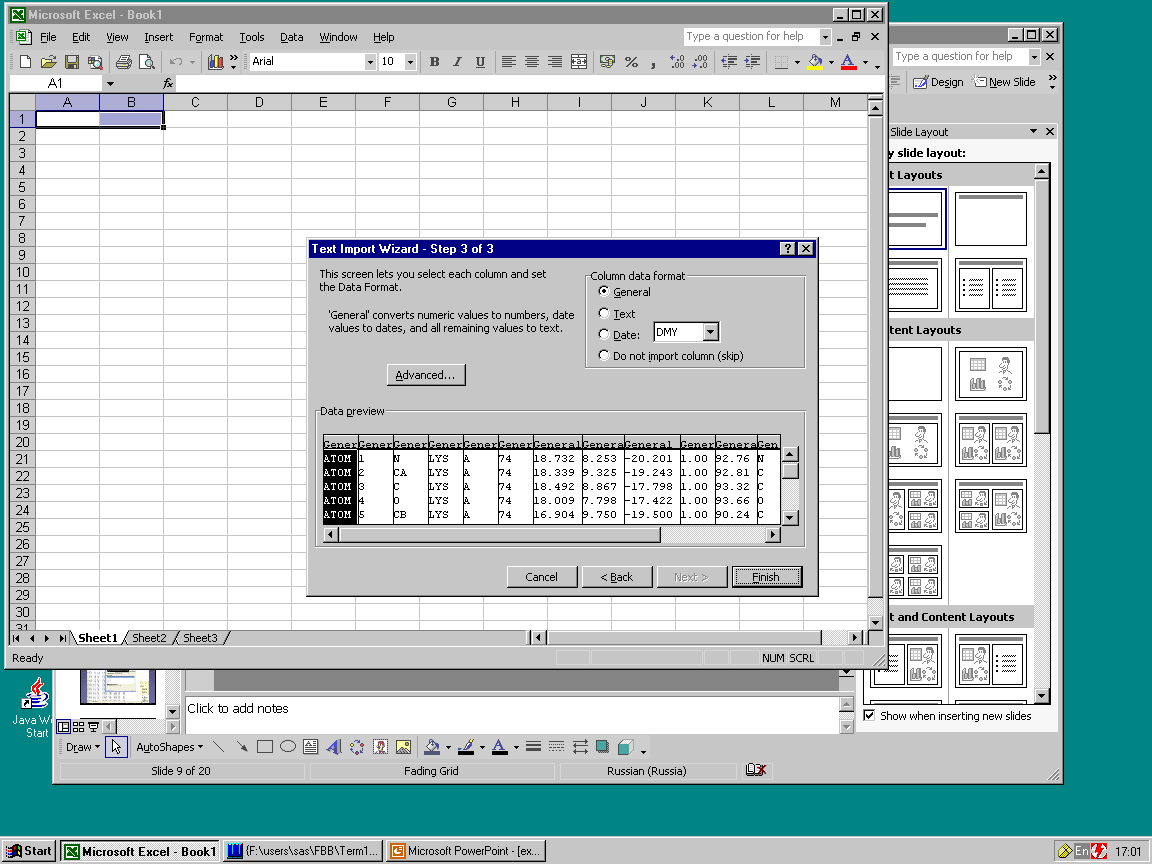 Определение 
типа данных 
в колонке
25
[Speaker Notes: На последнем этапе импорта для каждого столбца можно указать, какой типа данных в нем находится 
Для этого нужно выделить столбец и выбрать для него типа данных из списка справа сверху (общий=general; текстовый=text; дата=date; пропустить/не импортировать столбец=skip)]
Импорт данных из текста
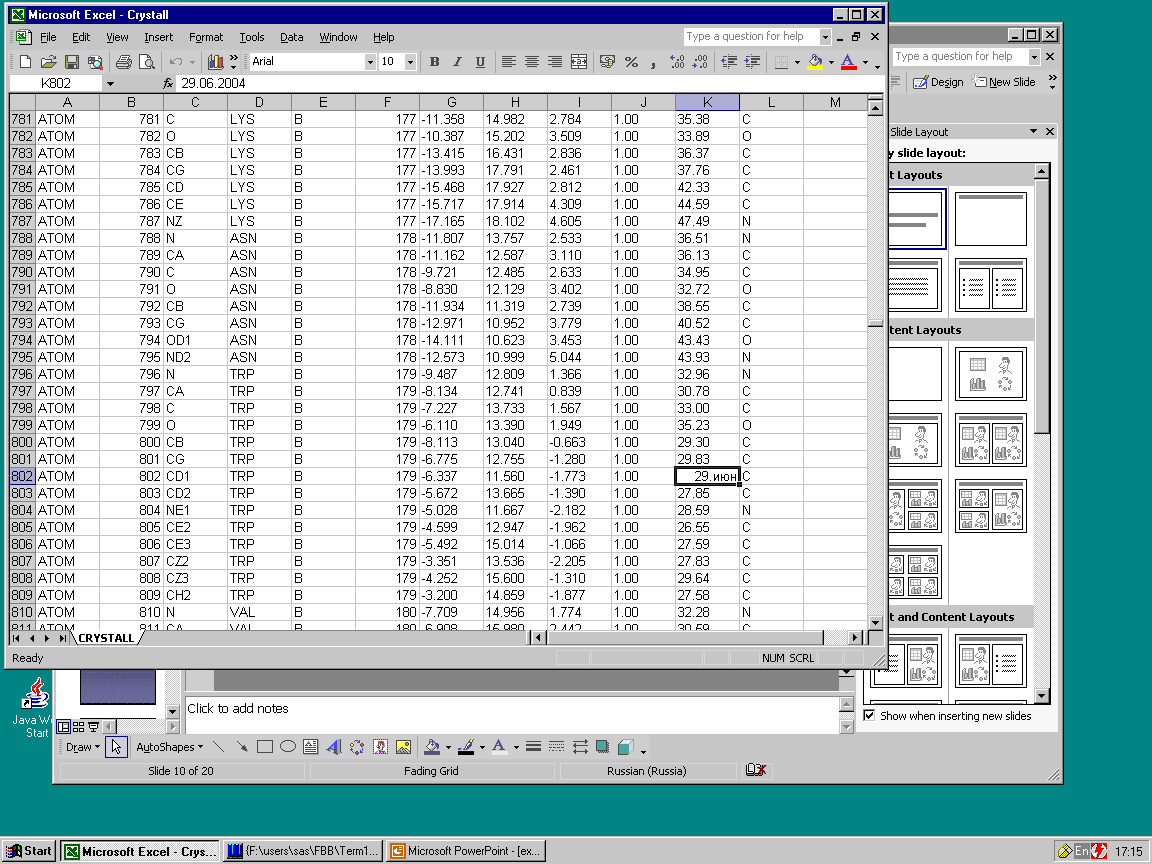 26
[Speaker Notes: В итоге получатся таблица с данными
Если для каких-то ячеек формат данных оказался неверным, его можно задать вручную:
-в меню: формат->ячейки->число (туда же можно попасть, щелкнув правой кнопкой мыши по нужной ячейке и выбрав в выпадающем меню “формат ячеек”)]
Формат ячеек
Menu – Format – Cells
Меню- Формат - Ячейка
Right click – Формат ячеек
27
[Speaker Notes: В окне формат ячеек вы может изменять:
Числовой формат (чтобы данные воспринимались как число, дата, почтовый индекс и т.д.)
Положение данных внутри ячейки (выравнивание)
Шрифт (в т.ч. вводить над/подстрочные символы)
Границу ячеек (по умолчанию ячейка не имеет границ)
Цвет заливки
Защищенность ячейки

Открыть окно можно, щелкнув правой клавишей мыши по соответствующей ячейке или через меню Формат]
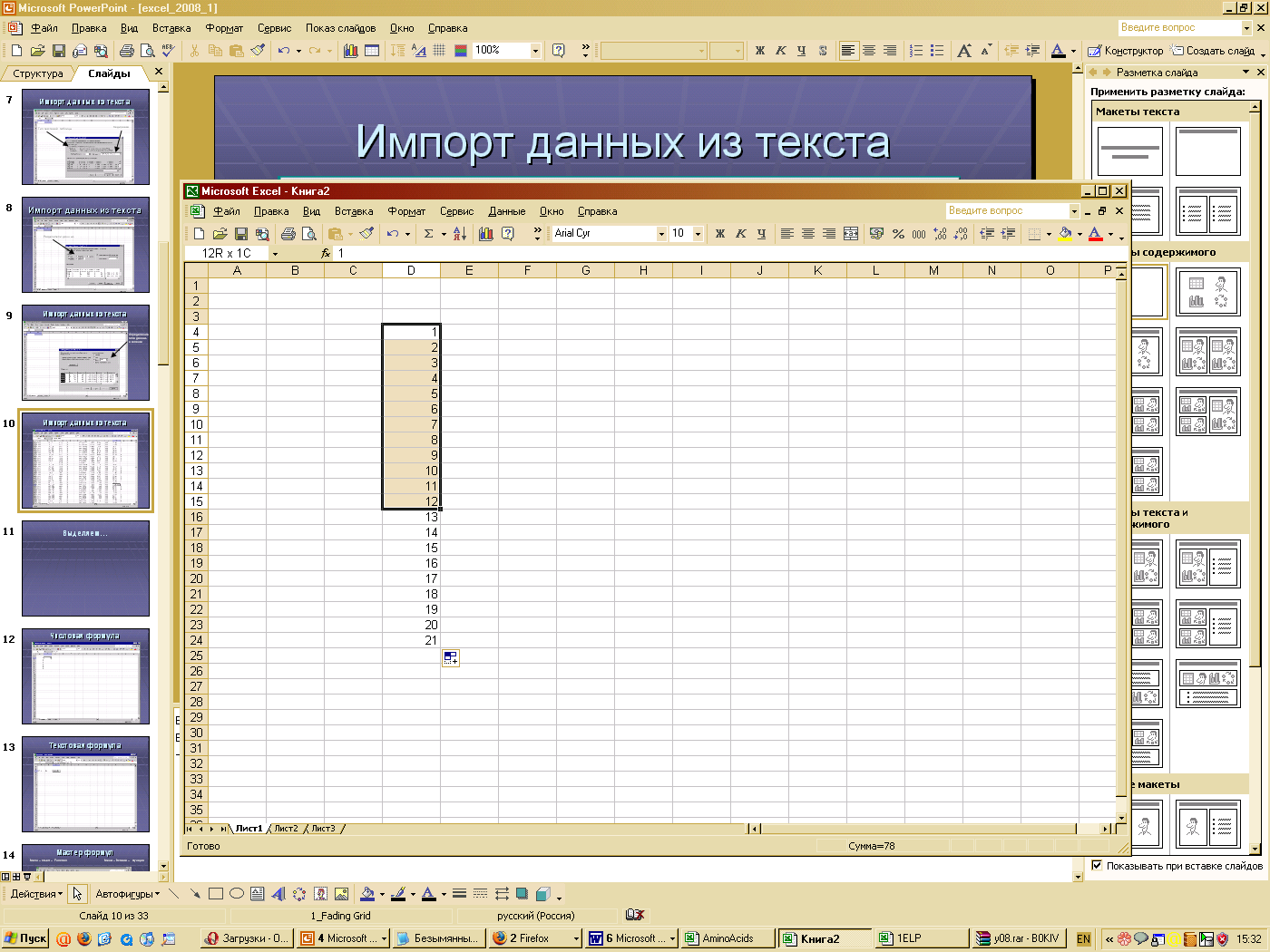 Left click
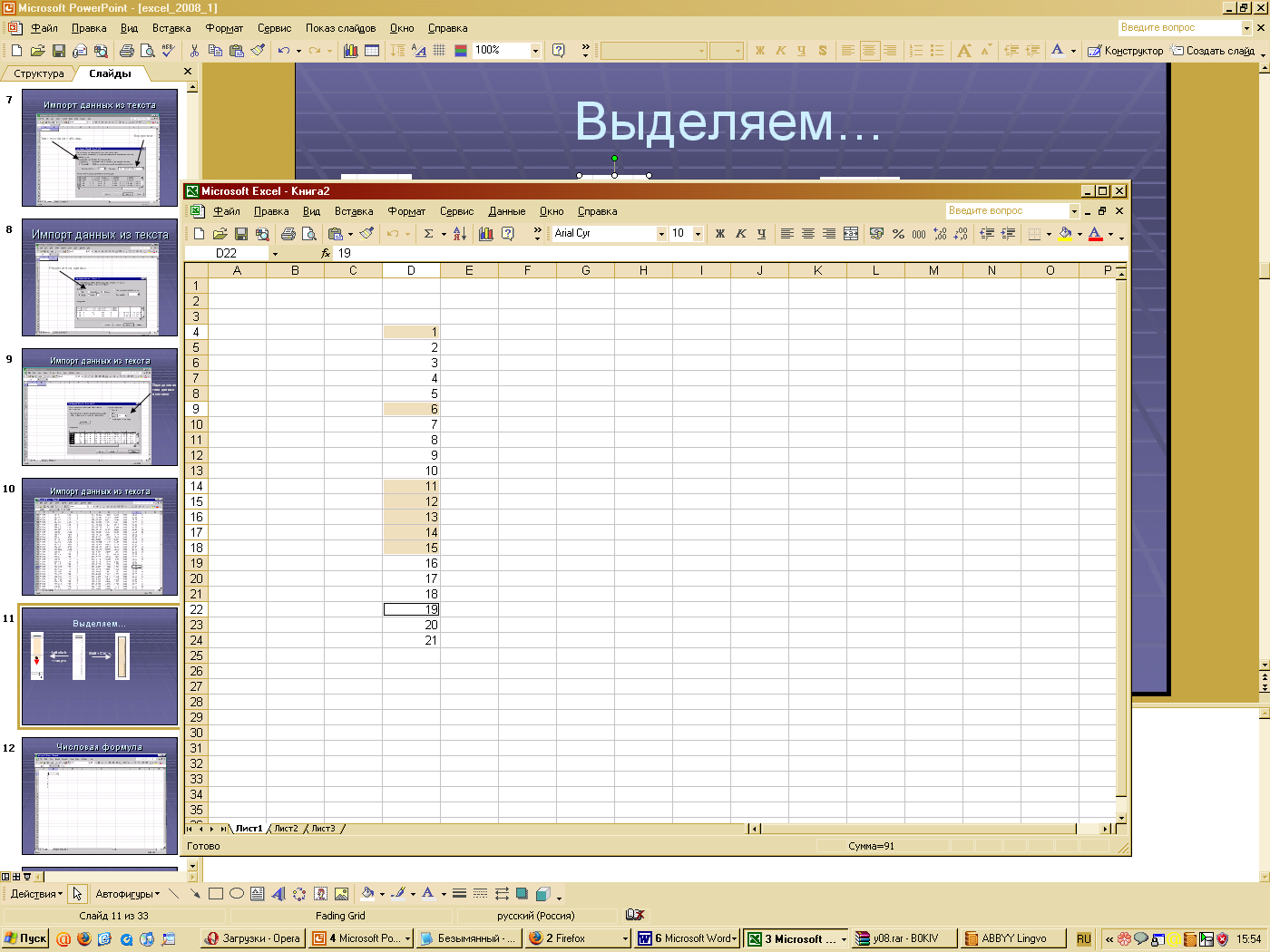 + тянуть
Выделяем…
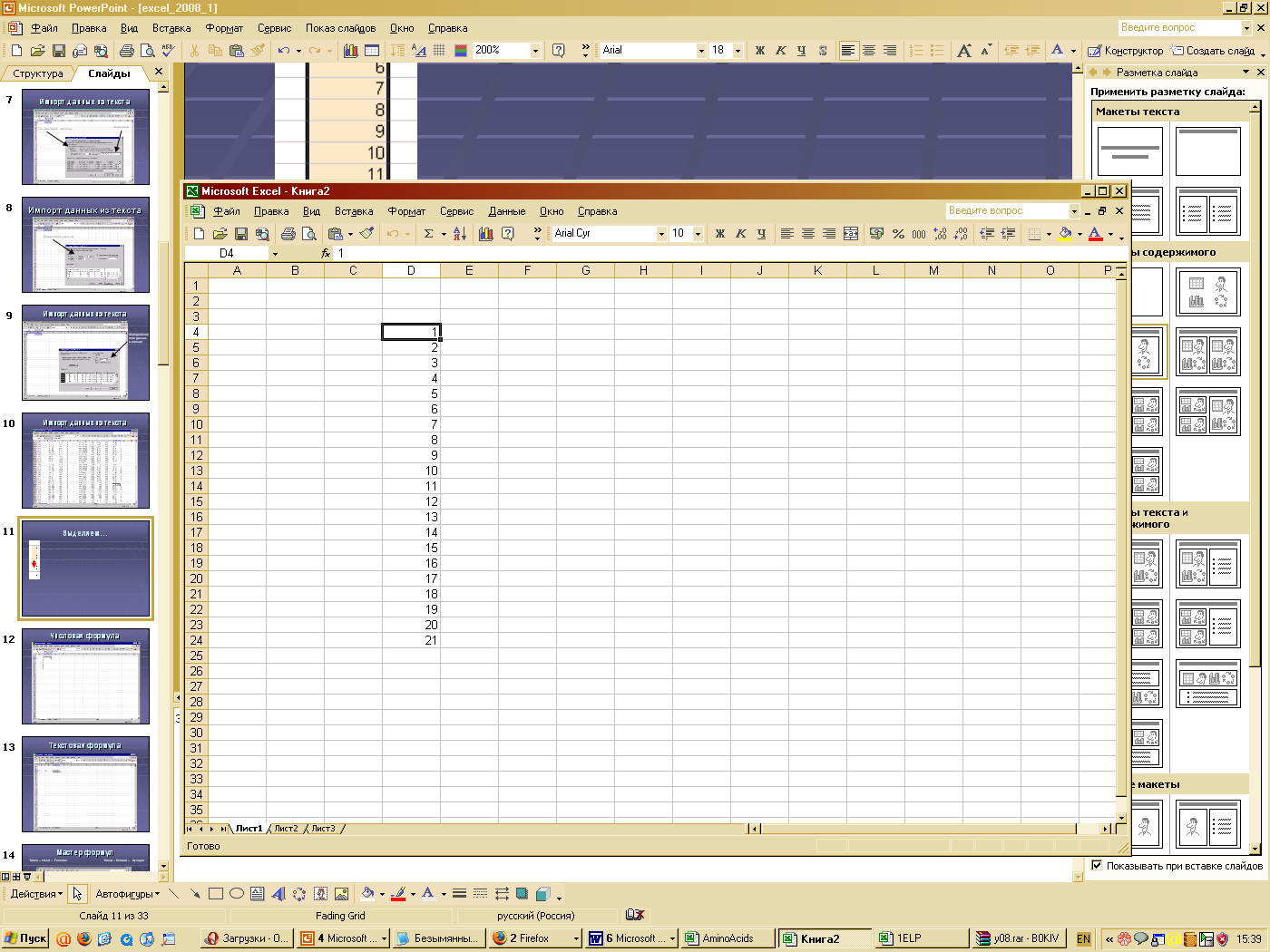 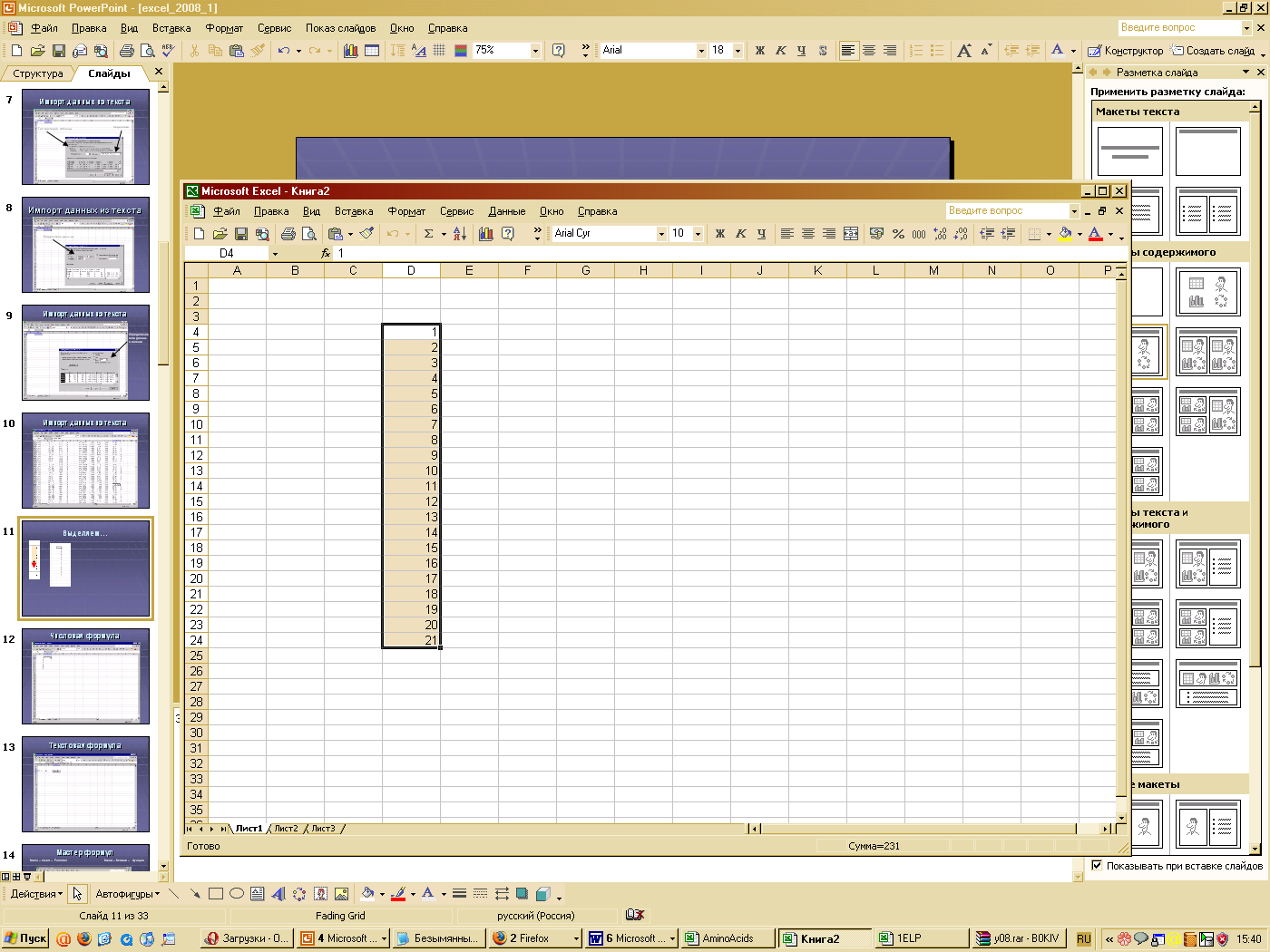 Shift + Ctrl +↓
click “1”
hold Shift
click “21”
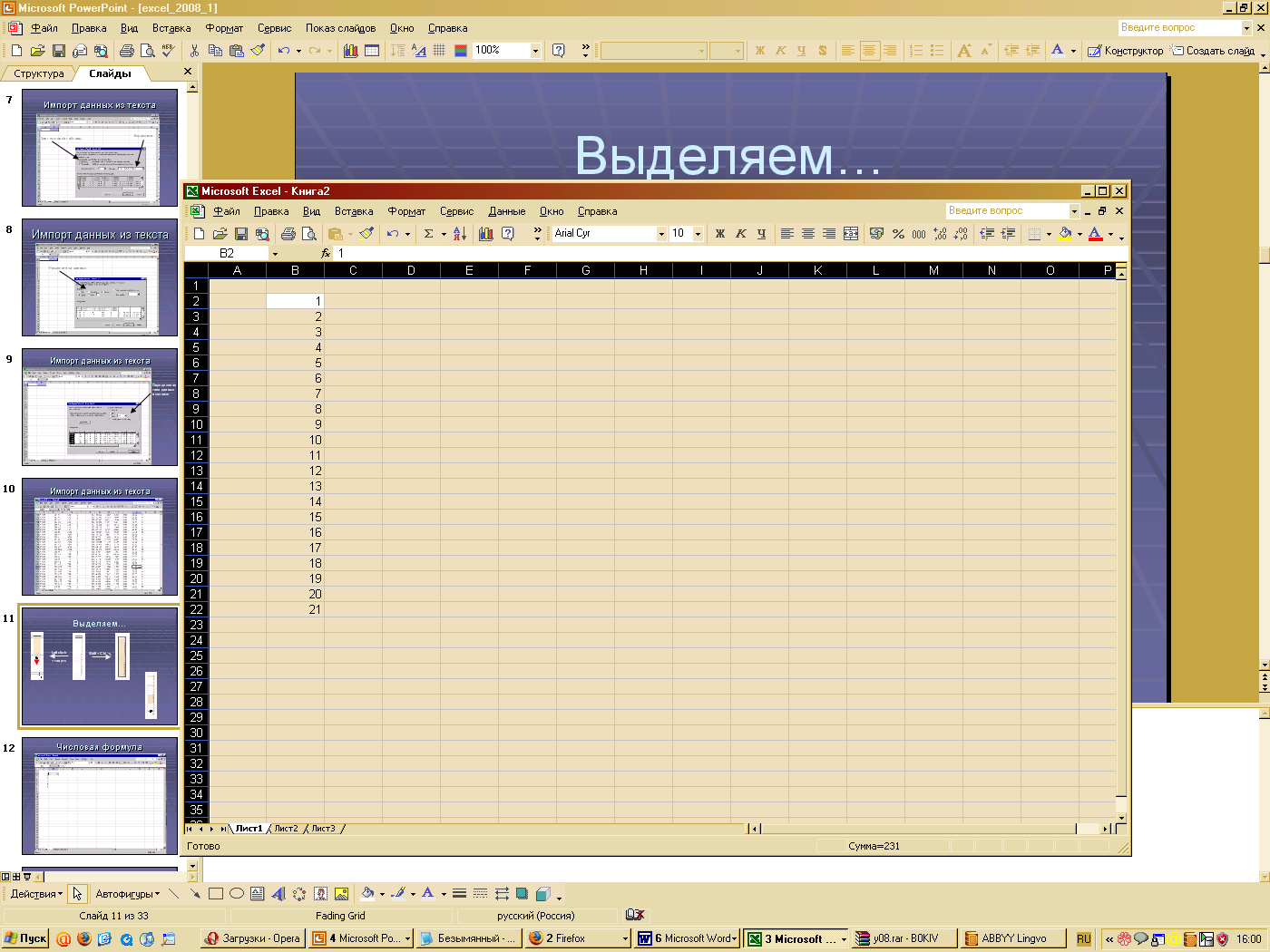 Ctrl + A
Left click
удерживая Ctrl
28
[Speaker Notes: Работая с большими объемами данных, можно выделять их несколькими способами:
Выделить весь лист: нажать на левый верхний угол листа или Ctrl+A
Выделить весь столбец/строку, нажав на имя столбца/строки
Выделить часть столбца или строки:
Щелкнуть левой кнопкой мыши в середине ячейки и потянуть до конца диапазона
    или
Выделить первую ячейку и нажать Shift+Ctrl+↓   (или нужную стрелочку) для выделения до конца непустых ячеек в этом направлении
    или
Выделить первую ячейку и, удерживая Shift, выделить последнюю нужную ячейку связанного диапазона
Выделить несвязанный диапазон: удерживая Ctrl, щелкать левой клавишей мышки на нужные ячейки]
Ввод данных
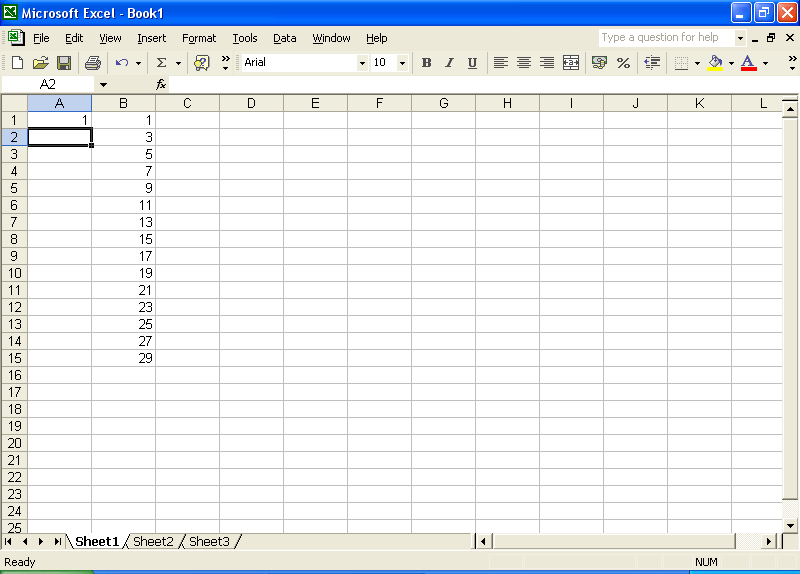 Меню – 
Правка –
Заполнить –
Прогрессия
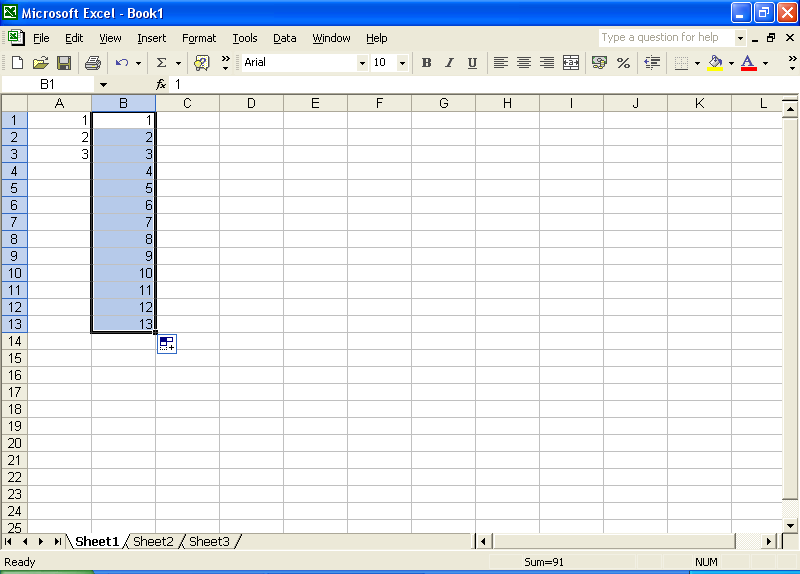 Menu – Edit –
Fill – Series
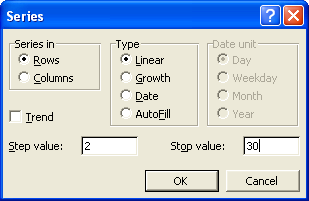 Меню
Курсор
Прогрессия
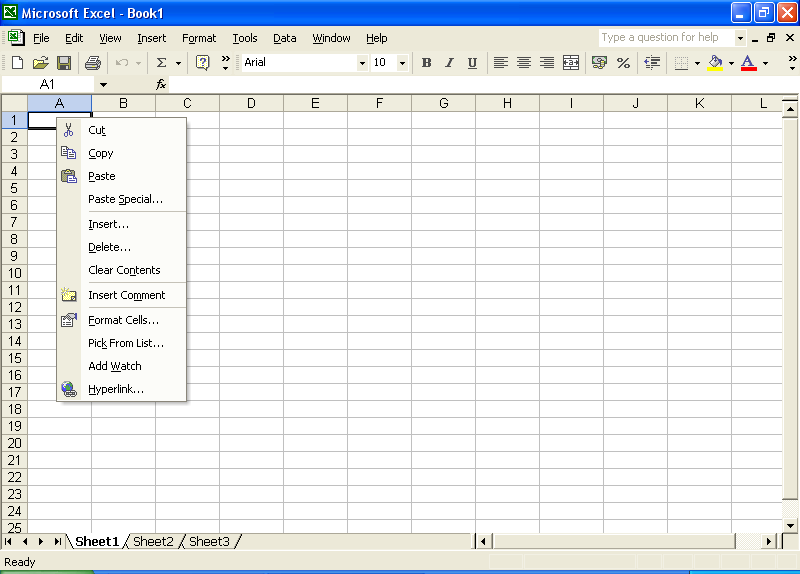 29
закрепление областей
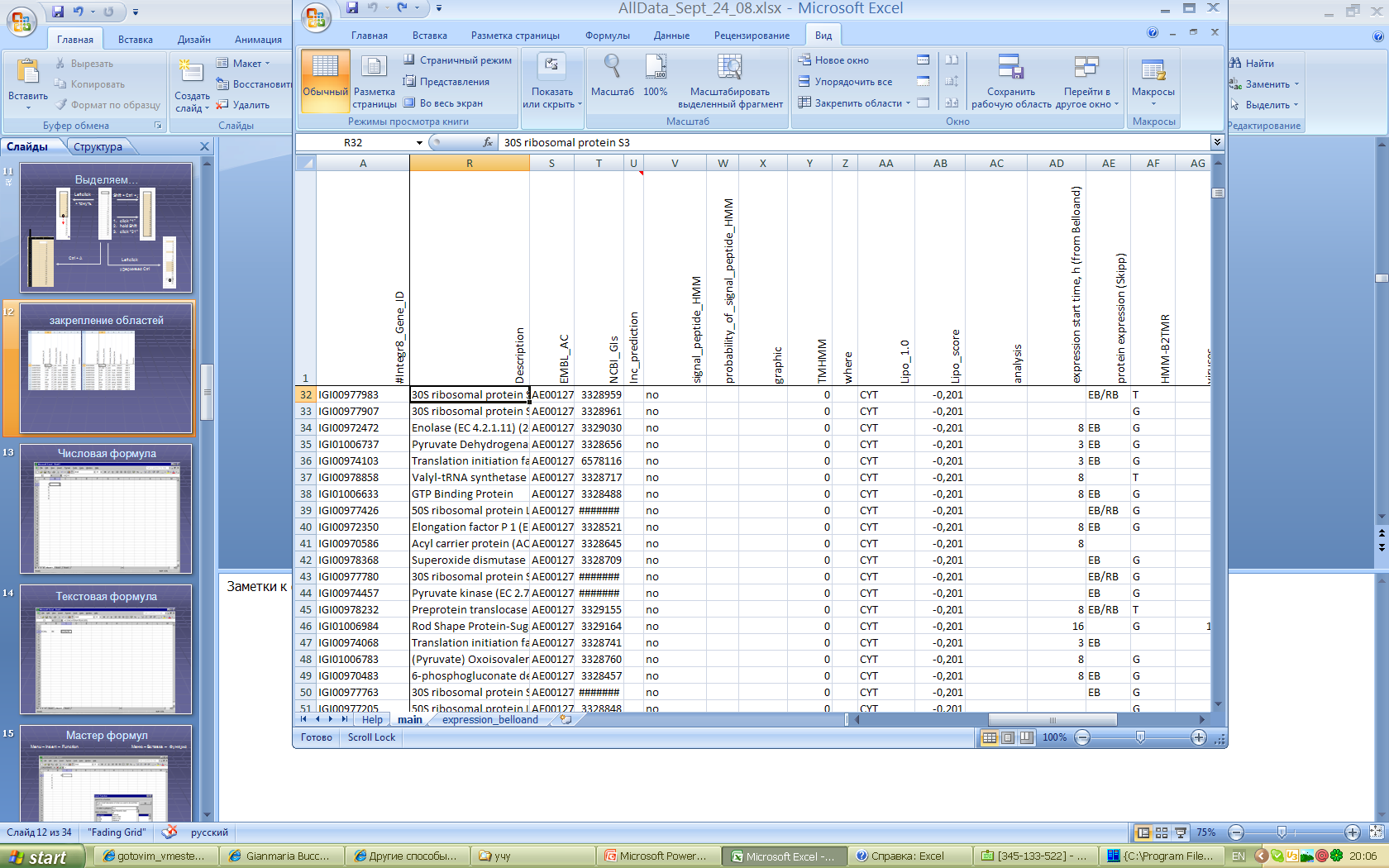 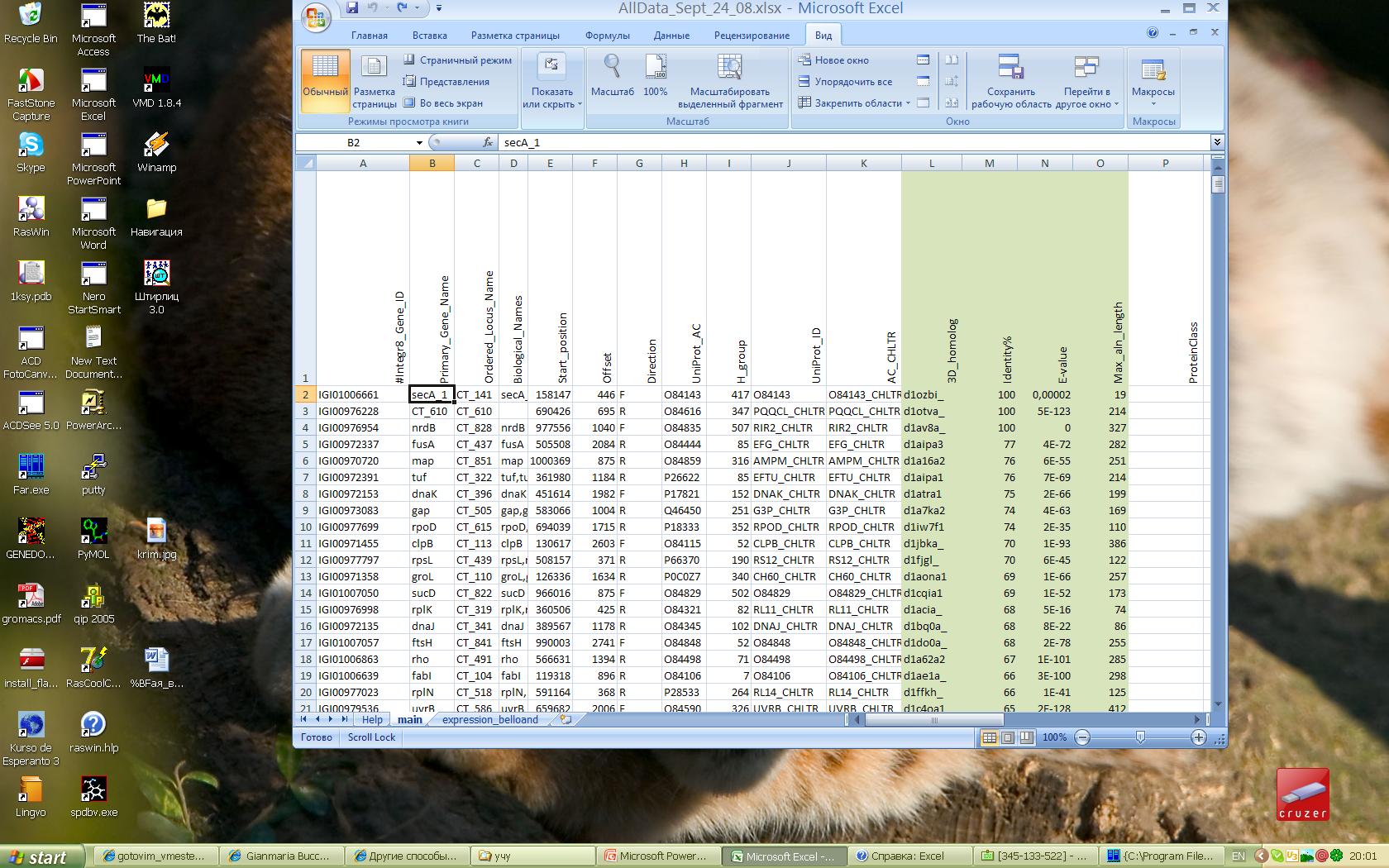 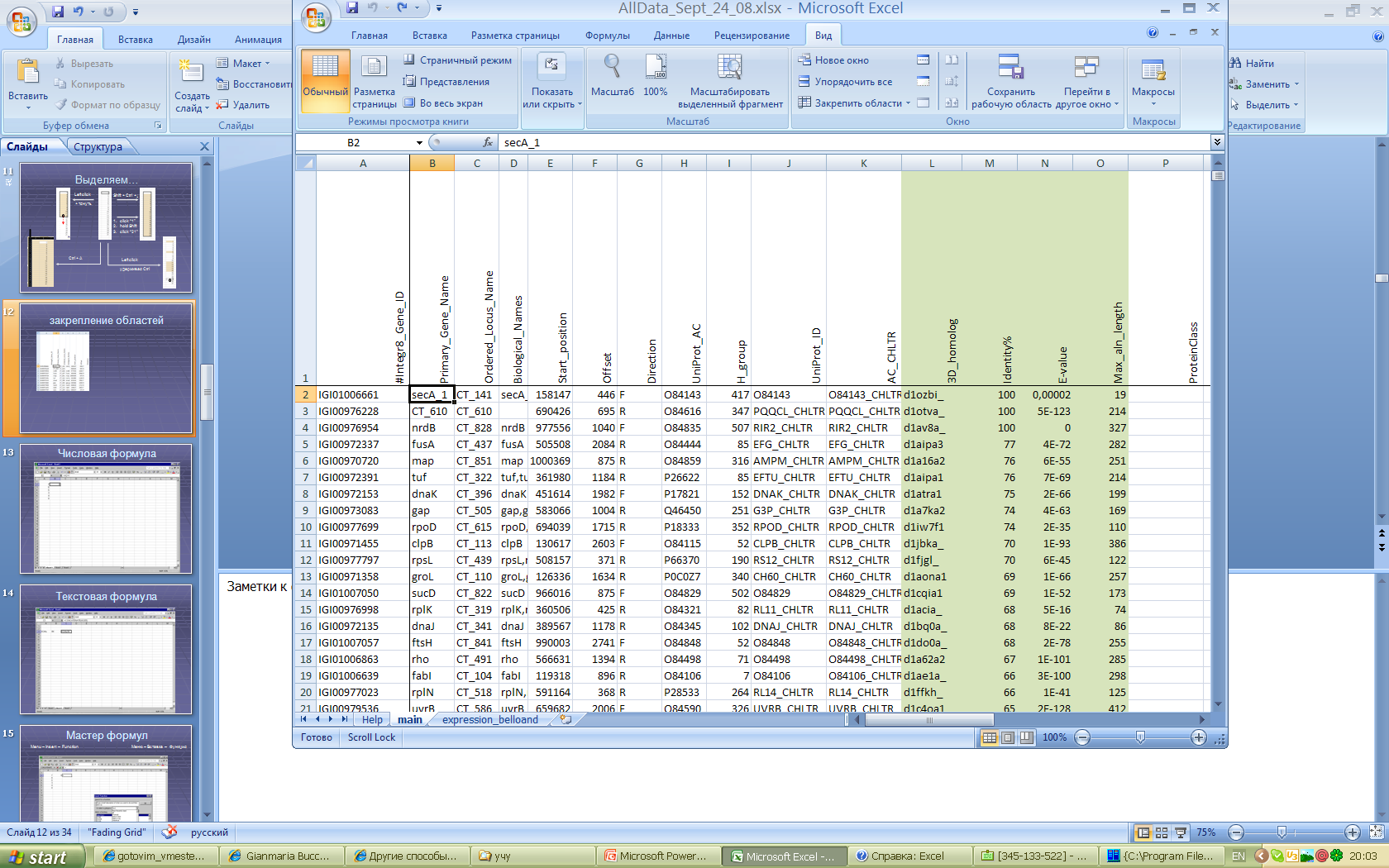 выделить границу закрепления
области закреплены и видны постоянно при прокрутке листа
Окно → Закрепить области
30
[Speaker Notes: На листе можно просматривать две области и блокировать строки или столбцы одной из них путем закрепления или разделения областей 
(Область окна - часть окна документа, окруженная границей и отделенная от других частей вертикальными или горизонтальными полосами.). 
При закреплении областей окна выбираются отдельные строки и столбцы, которые остаются на экране при прокрутке листа. 

Чтобы закрепить область, выполните одно из следующих действий (см.какая версия программы!!!) : 

Excel 2003:

Верхнюю горизонтальную область   — выделите строку, под которой требуется разбить лист.
Левую вертикальную область   — выделите столбец, слева от которого требуется разбить лист.
Обе области   — выделите ячейку, расположенную слева и выше того места, где требуется разбить лист.

В меню Окно выберите команду Закрепить области. 

Excel 2007:

Для блокировки строк выделите строку, под которой требуется разделить лист. 
Для блокировки столбцов выделите столбец, справа от которого требуется разделить лист. 
Для блокировки строк и столбцов щелкните ячейку, снизу и справа от которой требуется разделить лист.

На вкладке Режим в группе Окно щелкните пункт Закрепить области, а затем выберите нужный вариант.]
Числовая функция
31
[Speaker Notes: Формулы представляют собой выражения, по которым выполняются вычисления на листе. Формула начинается со знака равенства (=). 

Формула может также содержать такие элементы, как:
 функции (Функция. Стандартная формула, которая возвращает результат выполнения определенных действий над значениями, выступающими в качестве аргументов. Функции позволяют упростить формулы в ячейках листа, особенно, если они длинные или сложные.), 
ссылки, 
операторы (Оператор. Знак или символ, задающий тип вычисления в выражении. Существуют математические, логические операторы, операторы сравнения и ссылок.) 
и константы (Константа. Постоянное (не вычисляемое) значение. Например, число 210 и текст «Квартальная премия» являются константами. Выражение и результат вычисления выражения константами не являются.).

Примеры числовых функций:
ОСТАТ (используется для вычисления остатка от деления)
ОКРВНИЗ и ОКРВВЕРХ (исп. для округления)
Различные математические функции (СУММ,СУММЕСЛИ,КОРЕНЬ, ЗНАК и т.п.)

Примеры логических функций:
ЕСЛИ (используется при проверке условий для значений и формул. Возвращает одно значение, если заданное условие при вычислении дает значение ИСТИНА, и другое значение, если ЛОЖЬ.)

Примеры функций просмотра:
СТРОКА, СТОЛБЕЦ (Возвращают номер строки/столбца по заданной ссылке)
ВПР (Ищет значение в первом столбце массива таблица и возвращает значение в той же строке из другого столбца массива «таблица». )]
Текстовая функция
32
[Speaker Notes: Текстовые формулы позволяют, например:

Объединять текст в одну ячейку (функция СЦЕПИТЬ {CONCATENATE})
Изменять регистр текста (функции ПРОПИСН, СТРОЧН, ПРОПНАЧ)
Удалять отдельные знаки из текста (функции ЛЕВСИМВ, ПРАВСИМВ)
Подсчитывать число знаков в текстовой строке (функции ДЛСТР, ДЛИНБ)
Изымать часть текста (знаков) из ячейки (функции ПСТР, ПСТРБ)
Удалять пробелы в начале или в конце строки в ячейке (функция СЖПРОБЕЛЫ)
Заменять один тест на другой (функция ПОДСТАВИТЬ)]
Мастер функций
Menu – Insert –  Function
Меню – Вставка –  Функция
33
[Speaker Notes: Для того, чтобы вставить формулу в ячейку нужно вызвать мастер функций (insert function), нажав:
fx в строке формул
или
Меню ->вставка -> функция
или
Shift+F3

в первом окне(шаг 1) можно выбрать категорию функции, прочесть её описание]
Мастер функций
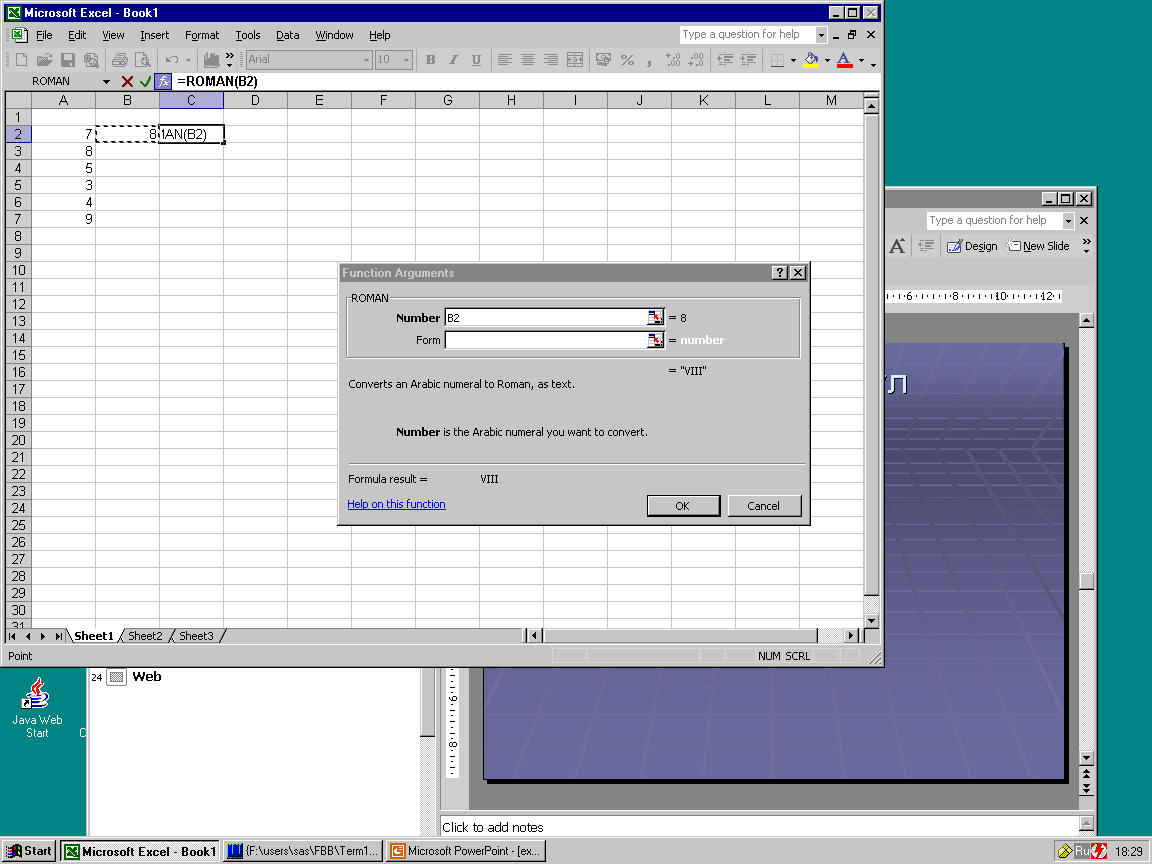 34
[Speaker Notes: во втором окне (шаг 2) предлагается выбрать аргументы функции
для этого необходимо указать адрес ячейки, где находятся соответствующие данные.Это можно сделать двумя способами:
напрямую вписать адрес ячейки
Щелкнув в конце соотв. строки по ярлычку листа (свертывает–развертывает окно мастера функций), а потом выделив нужные ячейки на нужном листе]
Мастер функций
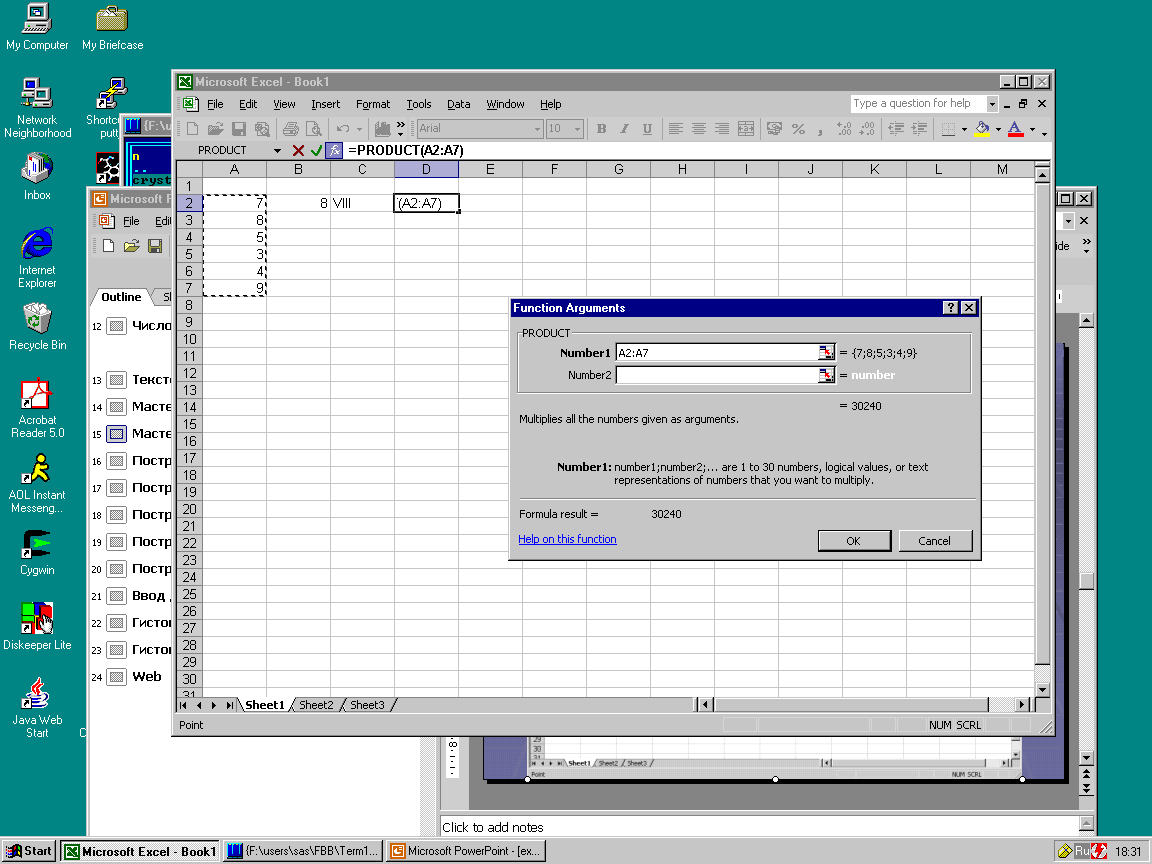 35
[Speaker Notes: Можно выделять не только отдельные ячейки, но и целые диапазоны]
Копируем формулу...
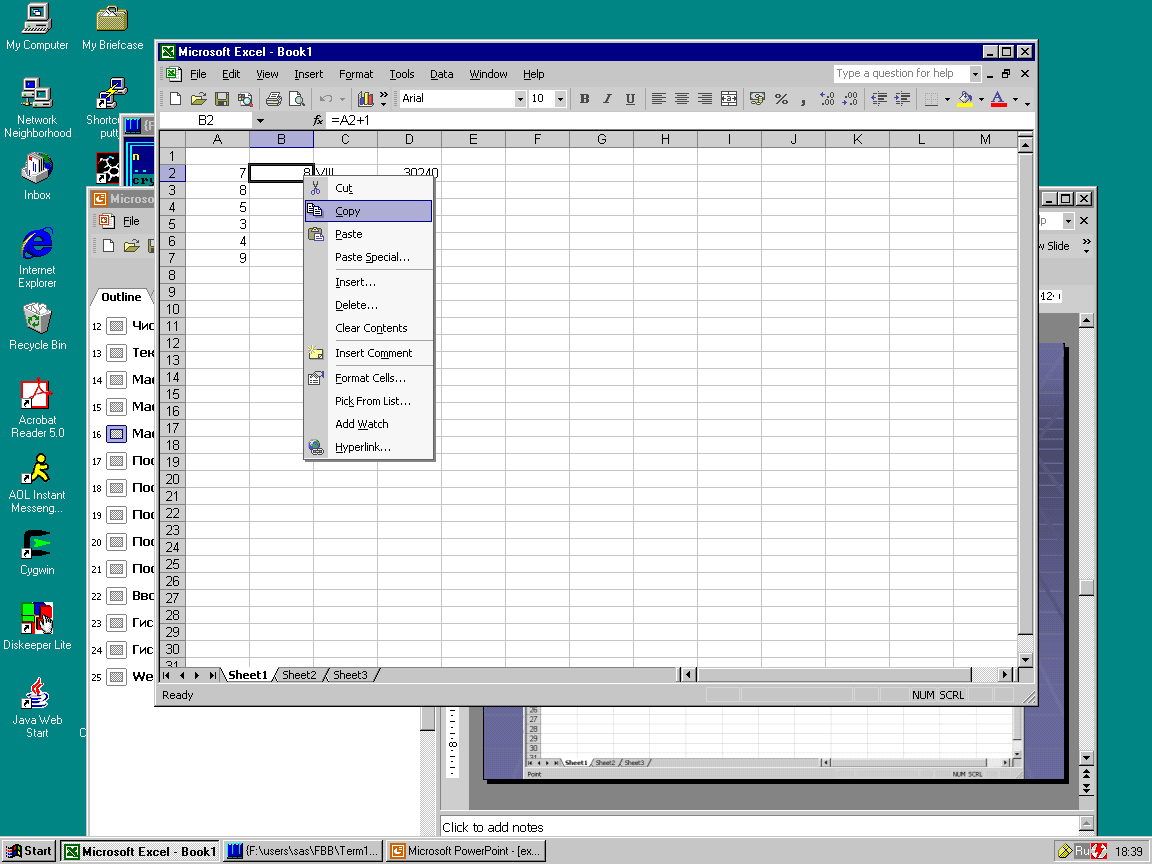 Меню открывается щелчком правой кнопки мыши
36
[Speaker Notes: Для того,чтобы копировать формулу в другие смежные ячеки нужно:
Правым щелчком мыши вызвать всплывающее меню и выбрать там «копировать»/ «copy» {или нажать ctrl+c, предварительно выделив нужную ячейку}]
... в другие ячейки
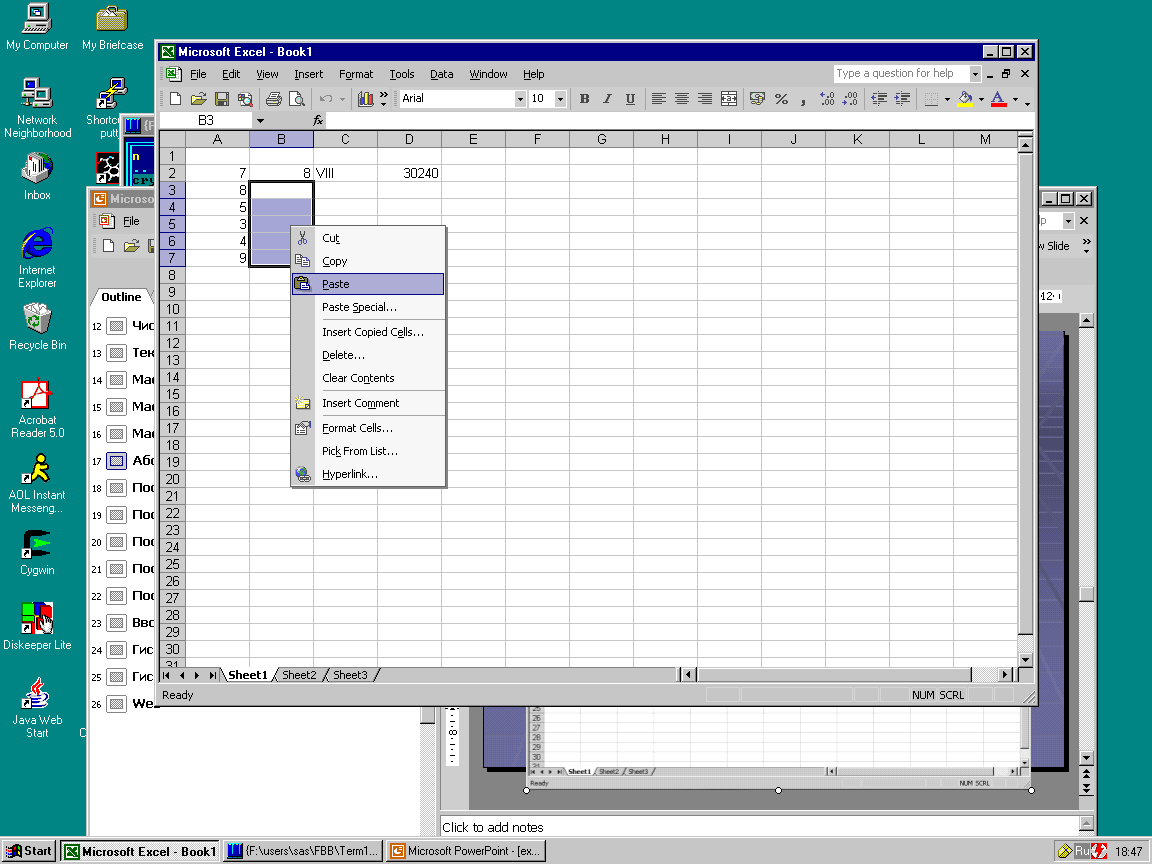 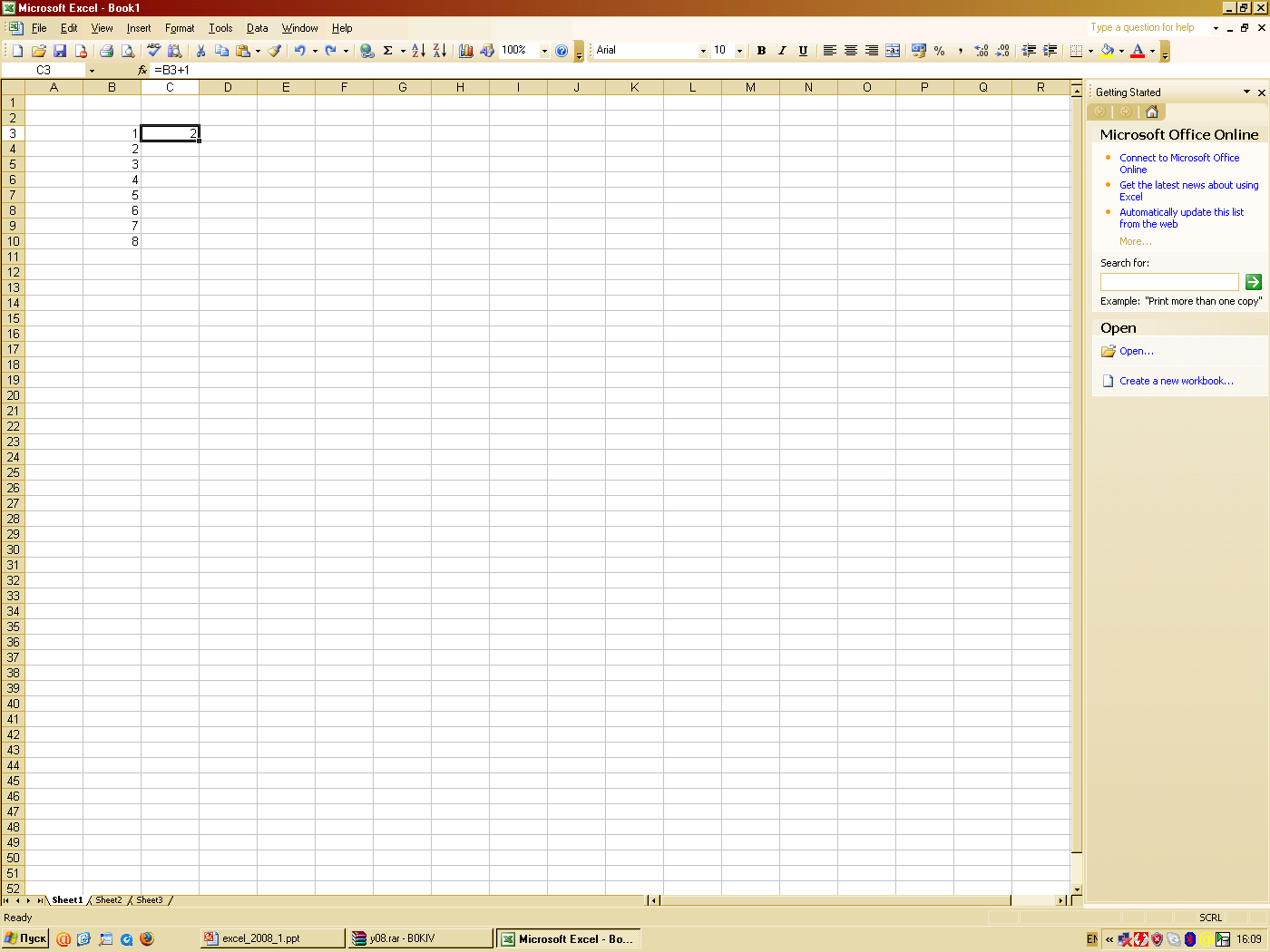 или
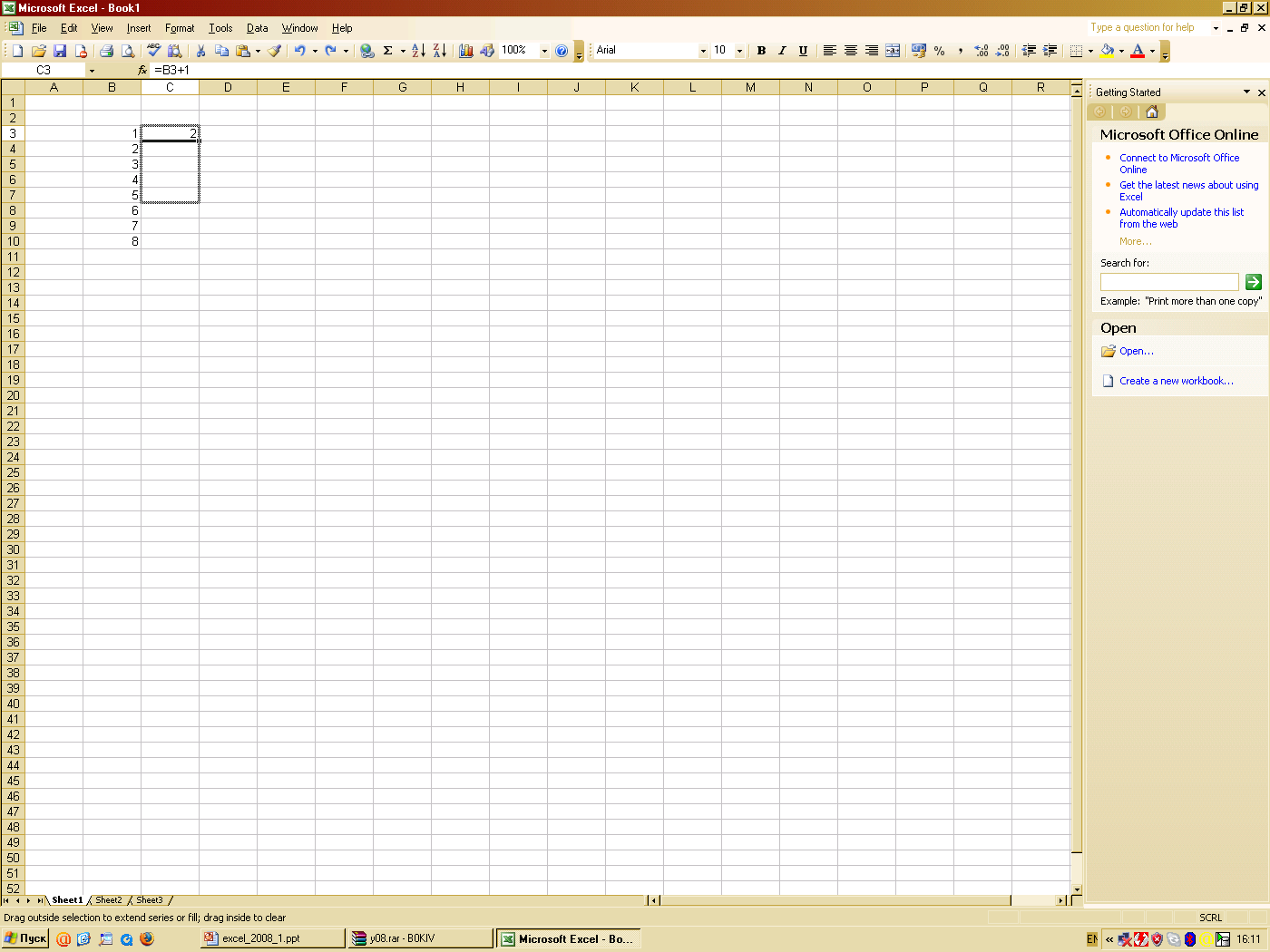 37
[Speaker Notes: После чего можно выделить ячейку или несколько ячеек (как связанных.так и нет) и вставить копированную формулу в них.

Альтернативный способ:
Использовать маркер заполнения
У первой ячейки, содержащей формулу, схватить за нижний правый угол (черный квадратик – маркер заполнения) и потянуть вниз, распространяя формулу на смежные ячейки]
Относительные ссылки
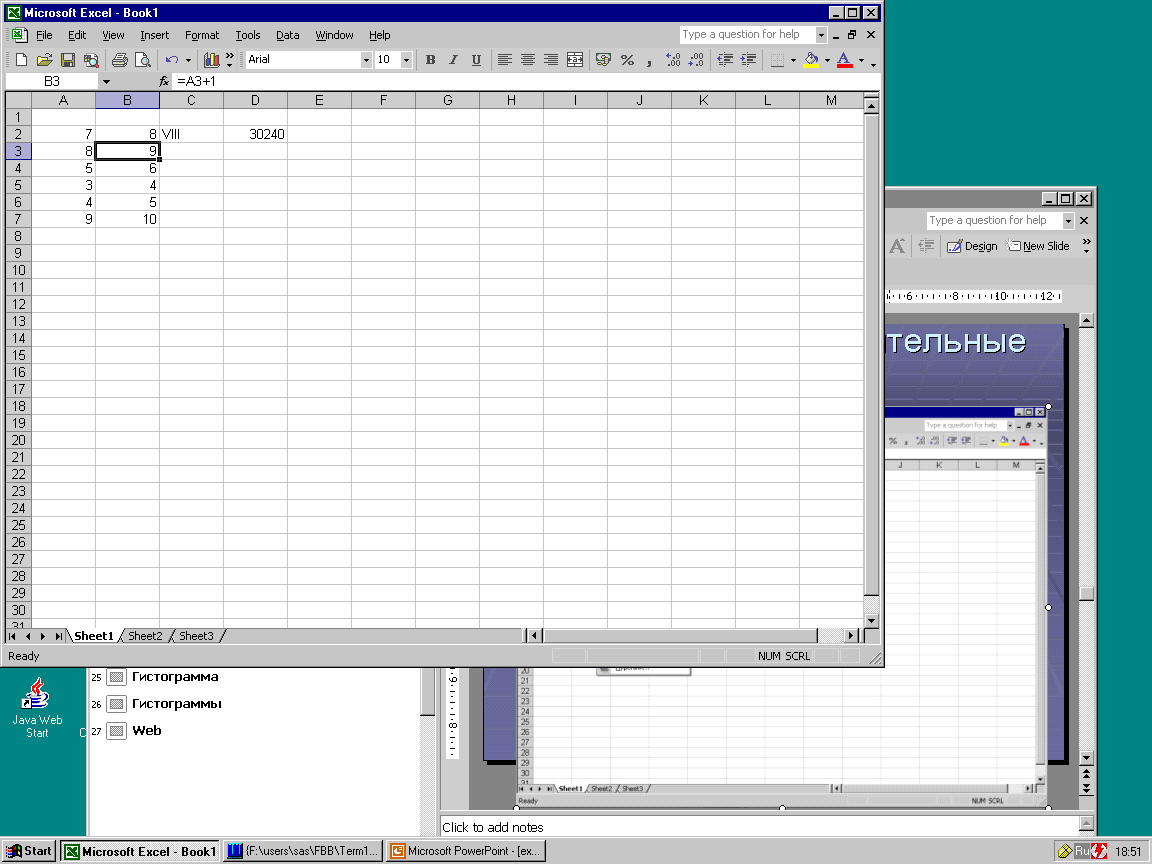 38
[Speaker Notes: Ссылки на ячейки идентифицируют отдельные ячейки в листе. Они сообщают Excel, где искать значения для использования в формуле.
В программе Excel используется тип ссылок A1, то есть строки указываются буквами, а столбцы — числами. Буквы и числа называются заголовками строк и столбцов. В таблице показано использование ссылок на ячейки с помощью буквы, соответствующей столбцу, и следующего за ней числа, соответствующего строке.]
Относительные ссылки
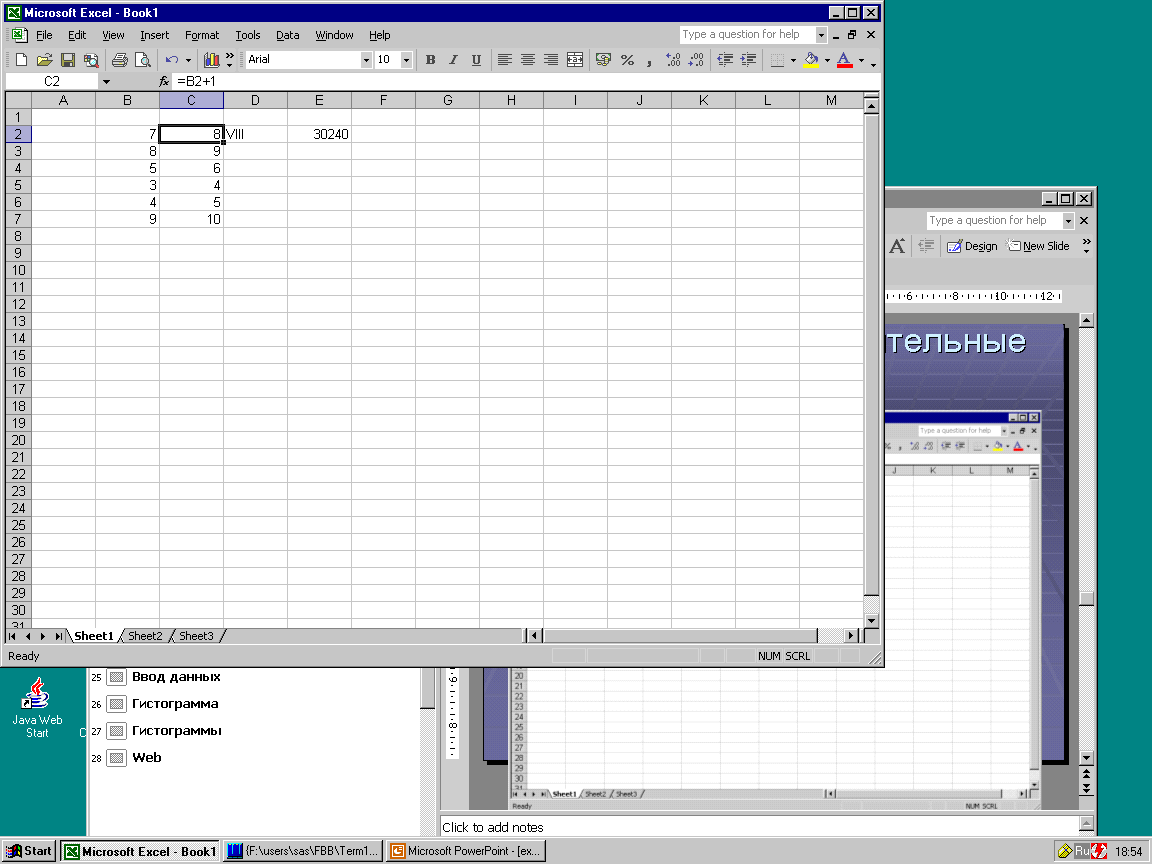 39
[Speaker Notes: Ссылки бывают относительными и абсолютными.

Относительные ссылки   Относительная ссылка в формуле, например B2, основана на относительной позиции ячейки, содержащей формулу, и ячейки, на которую указывает ссылка. При изменении позиции ячейки, содержащей формулу, изменяется и ссылка. При копировании или заполнении формулы вдоль строк и вдоль столбцов ссылка автоматически корректируется. По умолчанию в новых формулах используются относительные ссылки. Например, при копировании или заполнении относительной ссылки из ячейки C2 в ячейку C3 она автоматически изменяется с =B2 на =B3.]
Абсолютные  и смешанные ссылки
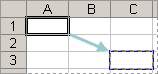 40
[Speaker Notes: Абсолютные ссылки   Абсолютная ссылка ячейки в формуле, например, $A$1, всегда ссылается на ячейку, расположенную в определенном месте. При изменении позиции ячейки, содержащей формулу, абсолютная ссылка не изменяется. При копировании или заполнении формулы вдоль строк и вдоль столбцов абсолютная ссылка не корректируется. По умолчанию в новых формулах используются относительные ссылки, и для использования абсолютных ссылок надо выбрать соответствующий параметр. Например, при копировании или заполнении абсолютной ссылки из ячейки B2 в ячейку B3 она остается прежней =$A$1.

знак “$”,поставленный перед именем столбца и/или именем строки, фиксирует имя столбца/строки

Смешанные ссылки   Смешанная ссылка содержит либо абсолютный столбец и относительную строку, либо абсолютную строку и относительный столбец. Абсолютная ссылка столбцов приобретает вид $A1, $B1 и т.д. Абсолютная ссылка строки приобретает вид A$1, B$1 и т.д. При изменении позиции ячейки, содержащей формулу, относительная ссылка изменяется, а абсолютная ссылка не изменяется. При копировании или заполнении формулы вдоль строк и вдоль столбцов относительная ссылка автоматически корректируется, а абсолютная ссылка не корректируется. Например, при копировании или заполнении смешанной ссылки из ячейки A2 в ячейку B3 она изменяется с =A$1 на =B$1.

Например:
если одна из ячеек листа содержит формулу, которая ссылается на А1, то при копировании этой формулы со ссылкой на две ячейки вниз и на две ячейки вправо, изменится и ссылка 
в зависимости от её типа (см.таблицу)]
ВПР (VLOOKUP)
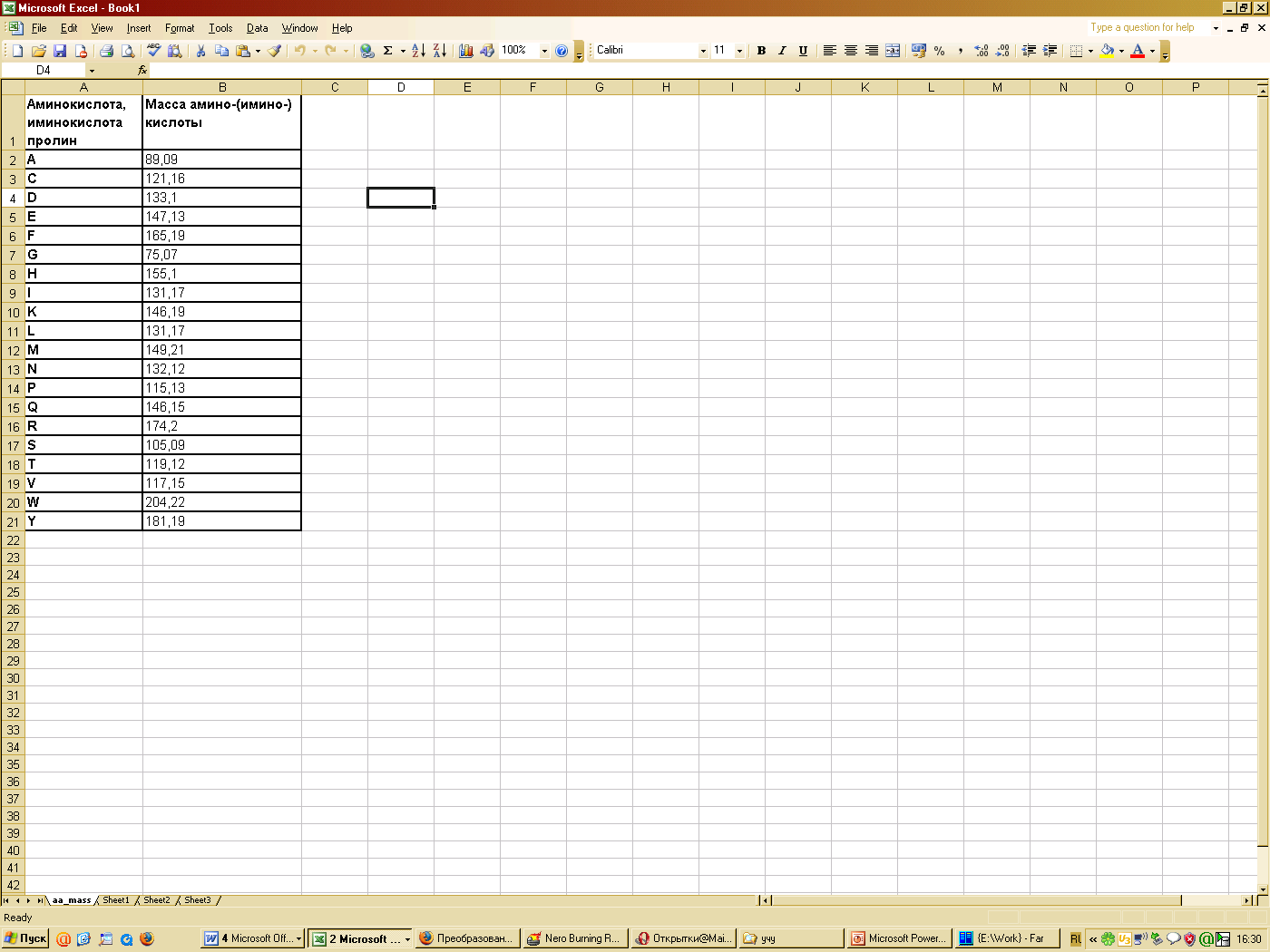 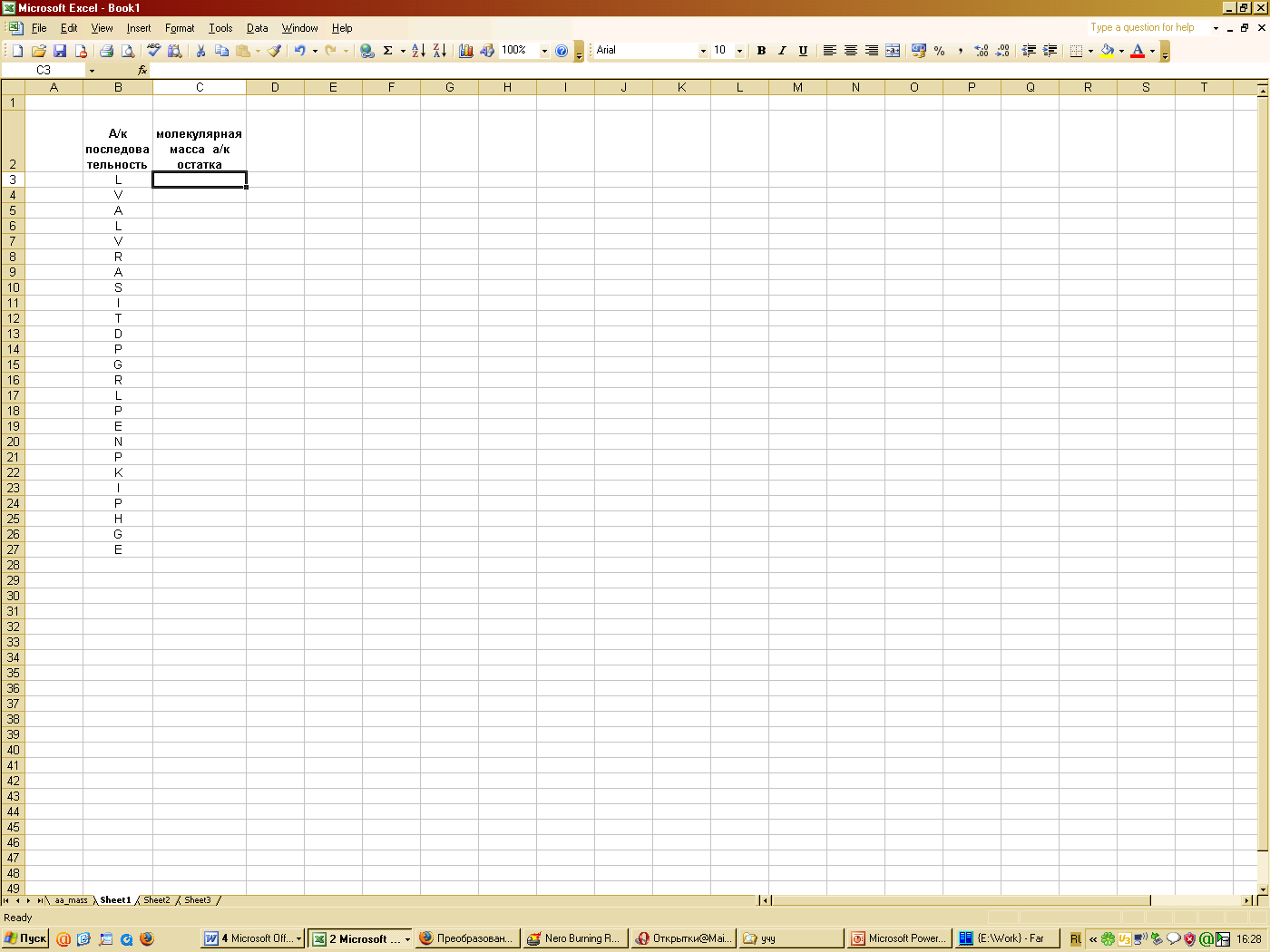 41
1
2
[Speaker Notes: Функция просмотра ВПР (vlookup) может быть использована для заполнения одной таблицы по соответсвующим данным из другой.
Ex. Есть таблица масс аминоксилостных остатков, расположенная на одном из листов. На другом листе для каждой аминокислоты из последовательности белка нужно заполнить значение молекулярной  массы.]
ВПР (VLOOKUP)искомое значение
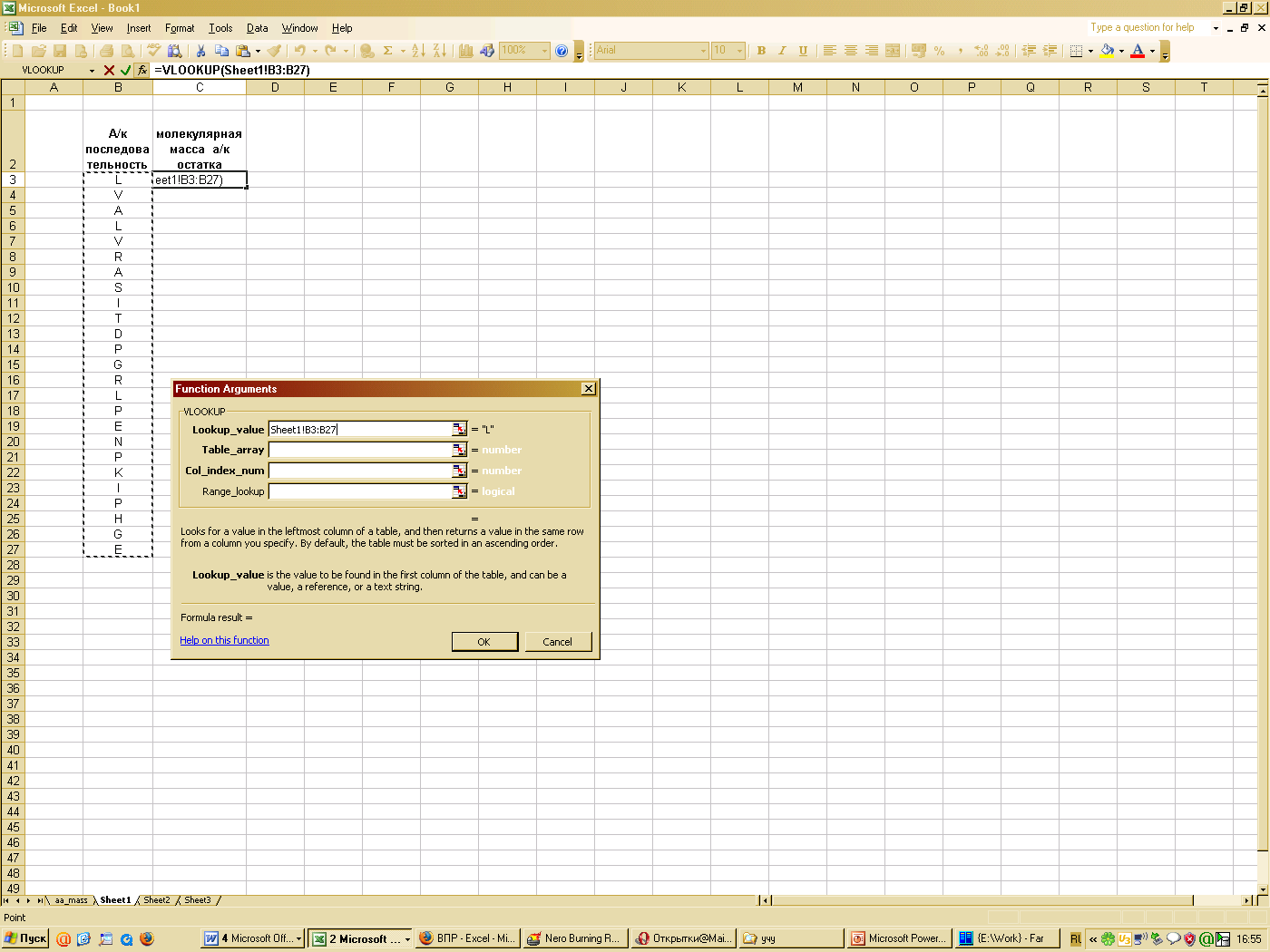 Искомое значение (lookup_value)

адрес интервала ячеек, содержащих идентификатор (в данном случае, код остатка), который нужно найти в первой колонке 1й таблицы 

*Ссылка указывает название листа и интервал данных
42
2
[Speaker Notes: В первой таблице нужно искать названия аминокислот из второй таблицы
Это указыватся в строке 
Искомое_значение.  Значение, которое должно быть найдено в первом столбце массива  « таблица». Искомое_значение может быть значением или ссылкой. Если искомое значение меньше наименьшего значения в первом столбце массива «таблица», ВПР возвращает значение ошибки #Н/Д. 

вариант: указывать не весь диапазон,а конкретную ячейку]
ВПР (VLOOKUP)таблица
таблица (table_array)

адрес таблицы (1), в первой колонке которой следует искать заданный идентификатор (а/к)

номер_столбца (Col_index_num)
из табл.1,который содержит необходимые значения для табл.2 (второй столбец)

интервальный_просмотр (range_lookup)
указать ЛОЖЬ, чтобы всё получилось ;)
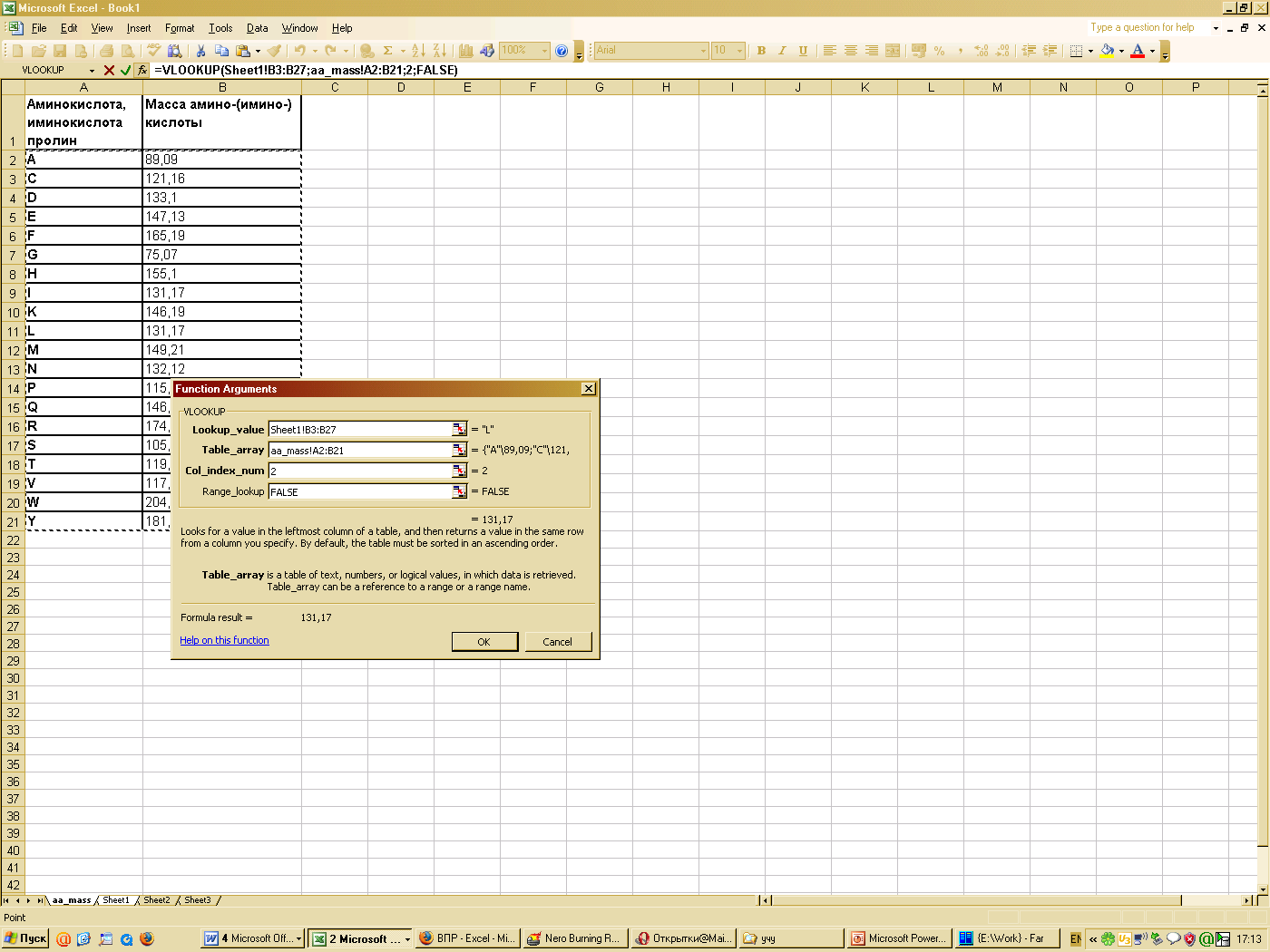 43
1
[Speaker Notes: данные о массе аминокислот содержаться в таблице 1
ссылка на эту таблицу вводится в поле  таблица
---
Таблица.  Два или более столбцов данных. Можно использовать ссылку на интервал или имя интервала. Значения в первом столбце массива «таблица» являются значениями, поиск которых выполняется с помощью аргумента «искомое_значение». Эти значения могут быть текстовыми строками, числами или логическими значениями. Текстовые строки сравниваются без учета регистра букв. 
---
из этой таблицы из второго столбца нужно брать значения мол.масс аминокислот
номер этого столбца вводится в поле номер_столбца
---
Номер_столбца.  Номер столбца в массиве «таблица», в котором должно быть найдено соответствующее значение. Если «номер_столбца» равен 1, то возвращается значение из первого столбца аргумента «таблица»; если «номер_столбца» равен 2, то возвращается значение из второго столбца аргумента «таблица» и так далее. Если «номер_столбца»:
Меньше 1, то функция ВПР возвращает значение ошибки #ЗНАЧ!.
Больше, чем количество столбцов массива «таблица», то функция ВПР возвращает значение ошибки #ССЫЛ!.
---
в поле Интервальный_просмотр вводится логическое значение ИСТИНА/ЛОЖЬ 
следует указывать FALSE [ЛОЖЬ] – иначе Excel,  даже если не найдет ничего, выдаст правдоподобный, с его точки зрения, ответ

---
Интервальный_просмотр.  Логическое значение, которое определяет, нужно ли, чтобы функция ВПР искала точное или приближенное соответствие:
Если этот аргумент имеет значение ИСТИНА или опущен, возвращается точное или приблизительно соответствующее значение. Если точное соответствие не найдено, то возвращается следующее максимальное значение, которое меньше, чем искомое_значение. Значения в первом столбце массива «таблица» должны быть отсортированы по возрастанию. В противном случае ВПР может возвратить неправильные результаты. Данные можно упорядочить следующим образом: в меню Данные выбрать команду Сортировка и установить переключатель По возрастанию. Дополнительные сведения см. в разделе Порядок сортировки по умолчанию.
Если значение этого аргумента равно ЛОЖЬ, ВПР вернет только точное соответствие. В этом случае значения в первом столбце массива «таблица» не обязательно должны быть отсортированы. Если в первом столбце массива «таблица» аргументу «искомое_значение» соответствует два и более значений, используется первое найденное значение. Если найти точное соответствие не удается, то возвращается значение ошибки #Н/Д.
---]
ВПР (VLOOKUP)результат		распространение
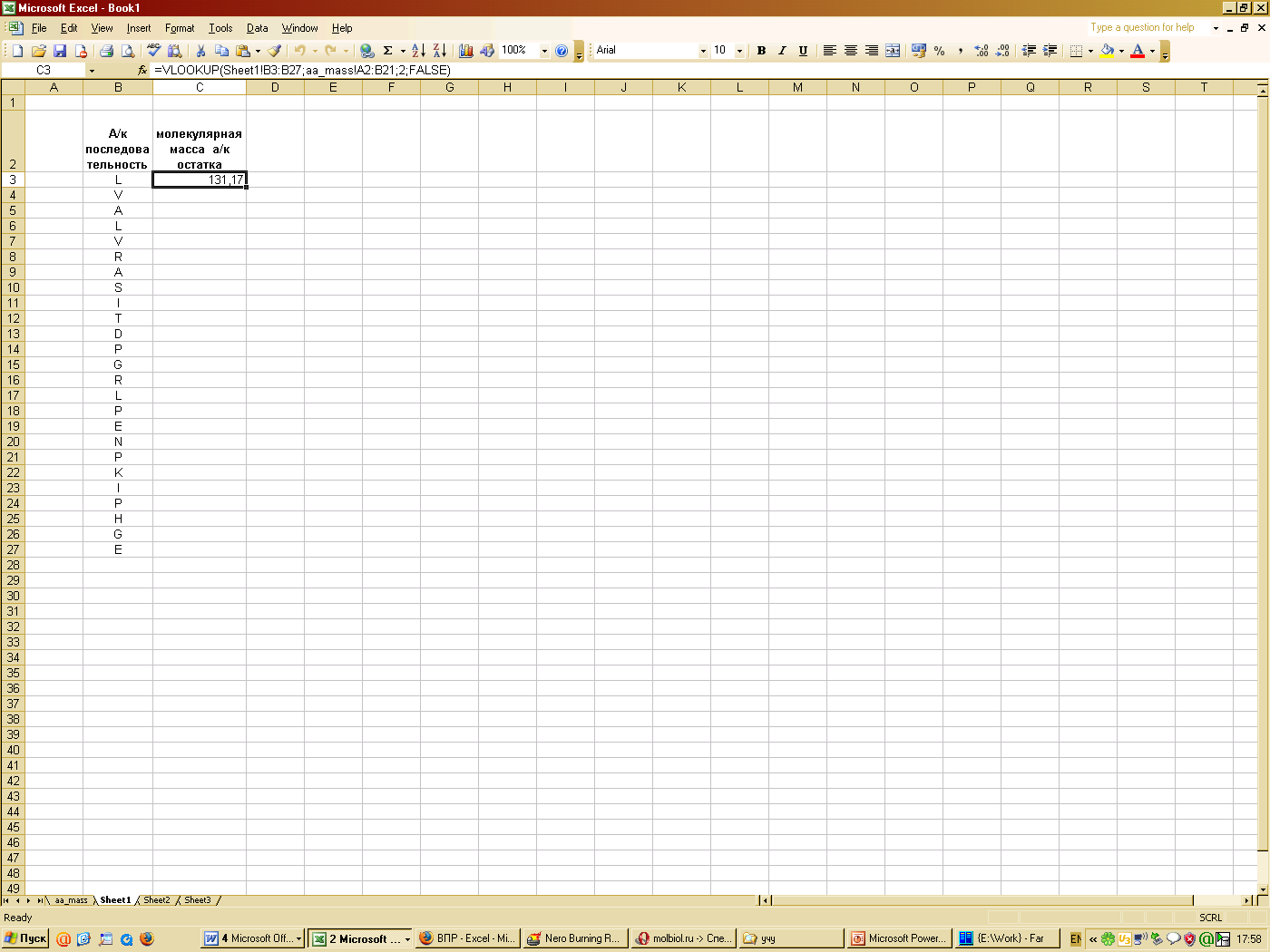 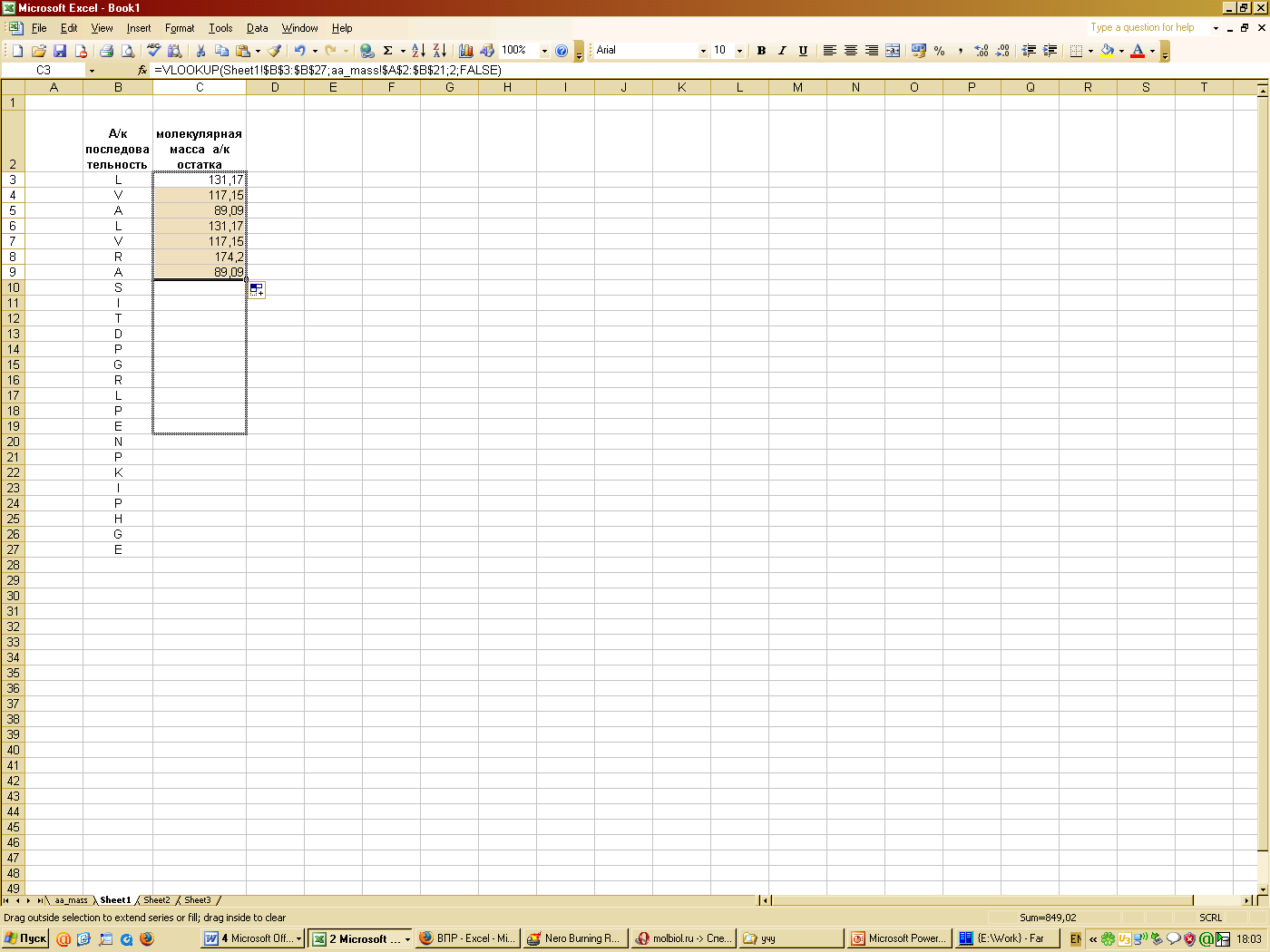 44
$ закрепить области!!!!!
[Speaker Notes: в результате получается значение молекулярной массы для первого остатка (L)

прежде,чем распространять формулу на другие ячейки необходимо закрепить области
какие области надо закреплять?

конечно же таблицу (1) целиком:
т.е. в ссылке перед именами столбцов и строк должен стоять $

если в искомом_значении  был указан весь диапазон идентификаторов,то весь этот диапазон надо весь закрепить
если же была ссылка на конкретную ячейку-закреплять не надо]